Collection-specific browsing and searching
Research assessment tools
Research4Life is a public-private partnership of five collections:
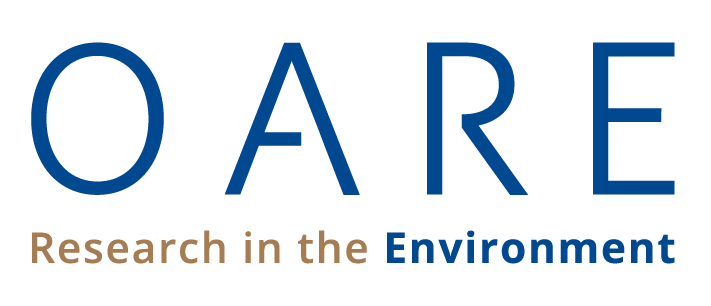 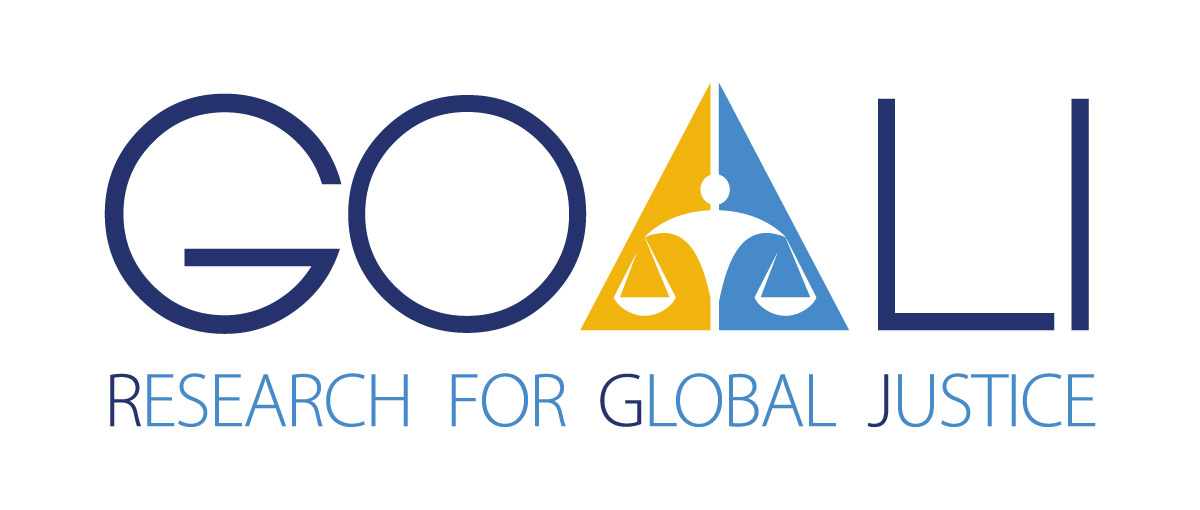 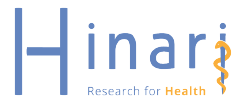 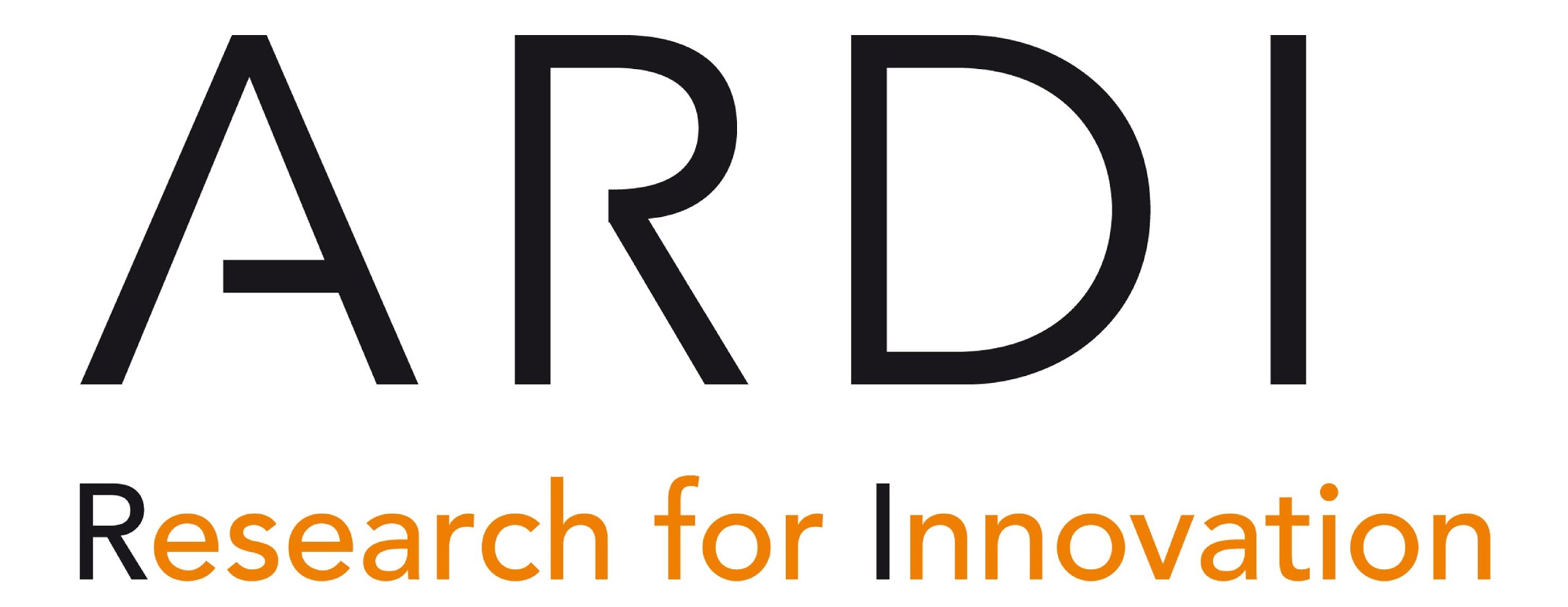 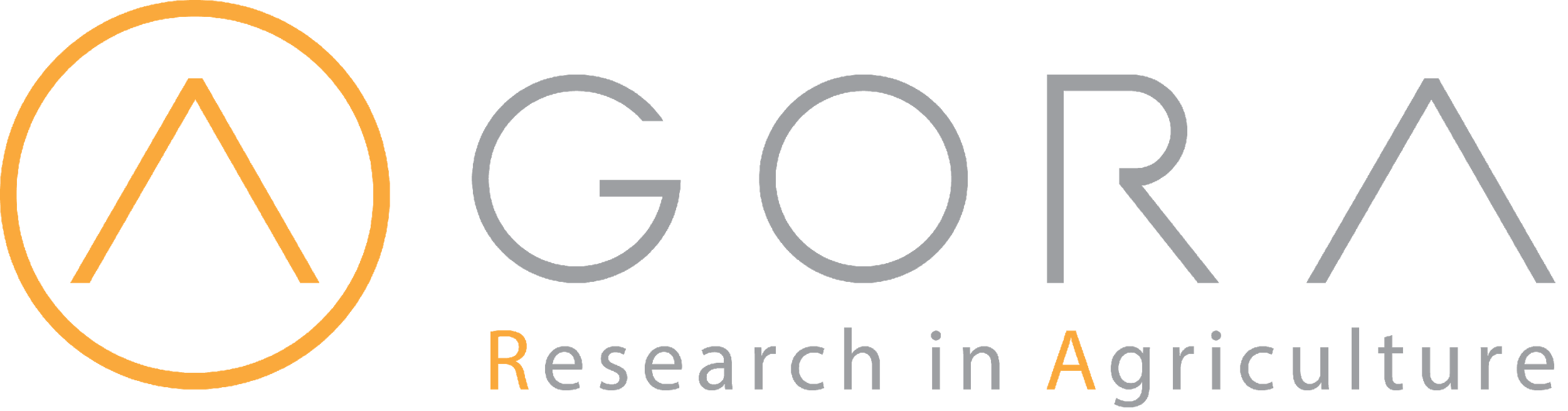 Outline
Introduction 
Research profile for individual and organizations
Access to Dimensions, the Lens and Scopus databases
What is Dimensions and what it is used for
Literature search on Dimensions
Research analytics by author
Research analytics by organization
What is the Lens and what it is used for
Literature search on the Lens – Scholarly Works
Research analytics by author
Research analytics by organization
What is Scopus and what it is used for
Literature search on Scopus
Citation analysis by author
Citation analysis by organization
Summary
This work is licensed under Creative Commons Attribution-ShareAlike 4.0 International (CC BY-SA 4.0)
v1.6 August 2023
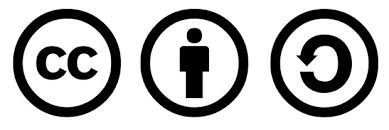 Learning objectives
Use Dimensions, the Lens and Scopus databases to search and analyse a research topic.
Use Dimensions, the Lens and Scopus databases to analyse individual researcher’s research impact.
Use Dimensions, the Lens and Scopus databases to analyse the research impact of a research organization.
Introduction
Dimensions, the Lens and Scopus 
These databases are typically used in research impact analysis and assessment of  researchers & research organizations
The presentation: “Research assessment and bibliometrics” provides an overview of research assessment, and is a prerequisite for this lesson
Access to the Lens is free to all Research4Life users
The basic content of Dimensions is freely available to everyone for personal non-commercial use, while a subscription is required for advanced levels of access. 
Dimensions Plus is available via for all Research4Life member organizations. 
Access to Scopus requires a subscription, and it is available to certain Research4Life countries and institutions.
[Speaker Notes: Institutions that do not have access to Scopus through Research4Life or some other paid membership, can skip the section on Scopus. 
For any questions about access to these databases, please contact the librarian at the institution or email Research4Life at r4l@research4life.org.]
Research profile for individuals and organizations
Important in presenting the work and impact of a researcher or an organization.
Lays out the works, achievements and collaborations in one place, thus facilitates assessment of the entity being assessed.
A good researcher’s profile should showcase an individual’s research output throughout his/her career in a balanced approach, using both qualitative methods, like narratives, as well as quantitative indicators.
Similarly, a good organization profile should showcase the work and impact of an organization in a balanced approach.
In addition to the three tools highlighted in this presentation, a Google Scholar Profile highlighted in the “Research Assessment and Bibliometrics” is helpful in building a research profile.
Access to Dimensions, the Lens and Scopus from the Research4Life Content Portal
Dimensions, the Lens or Scopus are accessed from the Databases list from the initial page of the content portal.  Once displayed, select the first alphabet of the database of your choice.  If necessary, scroll down to the target database.  Click to open.
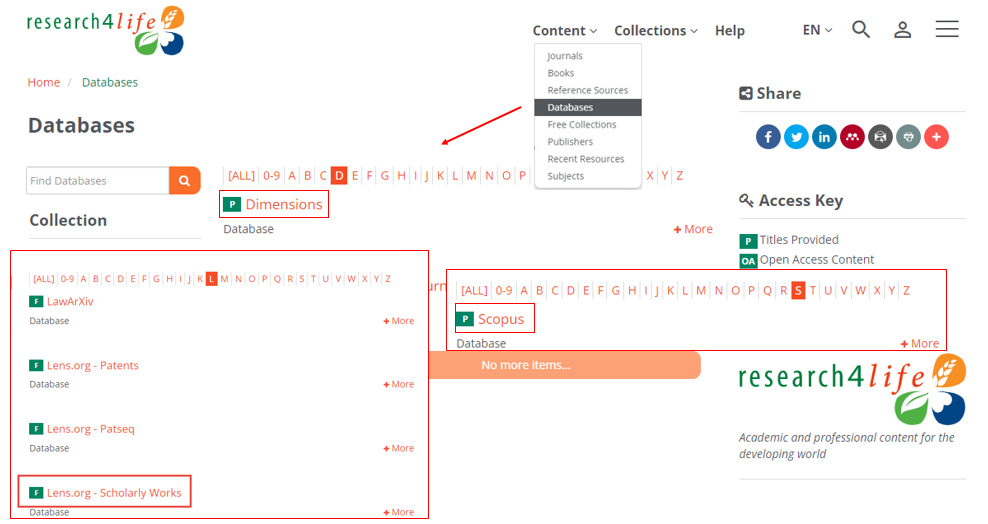 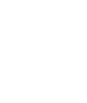 What is Dimensions and what it is used for
Dimensions, is a  Digital Science database which goes beyond citations and defines itself as a dynamic linked-research data platform.
Allows users to explore the connections between publications, grants, clinical trials, patents and policy documents to deliver a broader picture of impact.
Brings together hundreds of millions publications, grants, policy, data, patents and metrics, enabling users to explore over 4 billion connections between them.
Presents bibliometric indicators for evaluating the impact of researchers and research organizations.
[Speaker Notes: Developed in collaboration with over 100 leading research organizations around the world.
As mentioned earlier in the lesson,  access to the basic version of Dimensions is free for personal non-commercial use, including publications and citations, while advanced levels of access require a subscription.
All Research4Life member organizations have access to Dimensions Plus, which provides users with an extensive, interlinked database with publications, grants, patents, clinical trials, and policy documents.
To get access, login through the Research4Life. Go to the Database for discovery page from the Content Home of a Research4Life programme and click on Dimensions.]
Literature search on Dimensions
To start a topic search, enter a phrase or keywords, e.g. “maize production in Zimbabwe” in the search box in A.
The search result can be limited by filters shown on B and C.
Apply a filter by clicking the Limit to button after selecting the appropriate boxes. 
Only one filter can be applied each time.
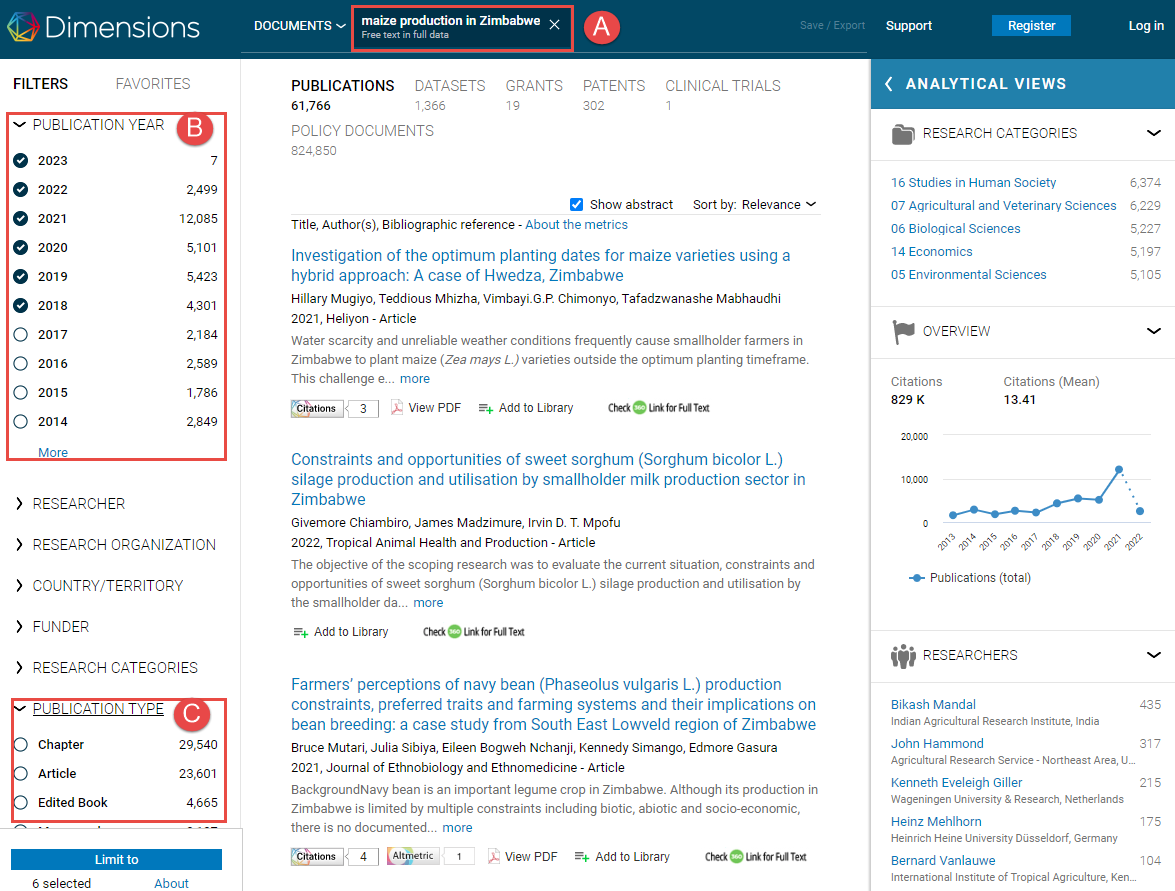 Search result after applying filters
All search terms and filters applied to a search string are listed in the search box in A. 

The links/icons below the title of a search result facilitate access to the full text and bibliometric indicators, as shown in B.
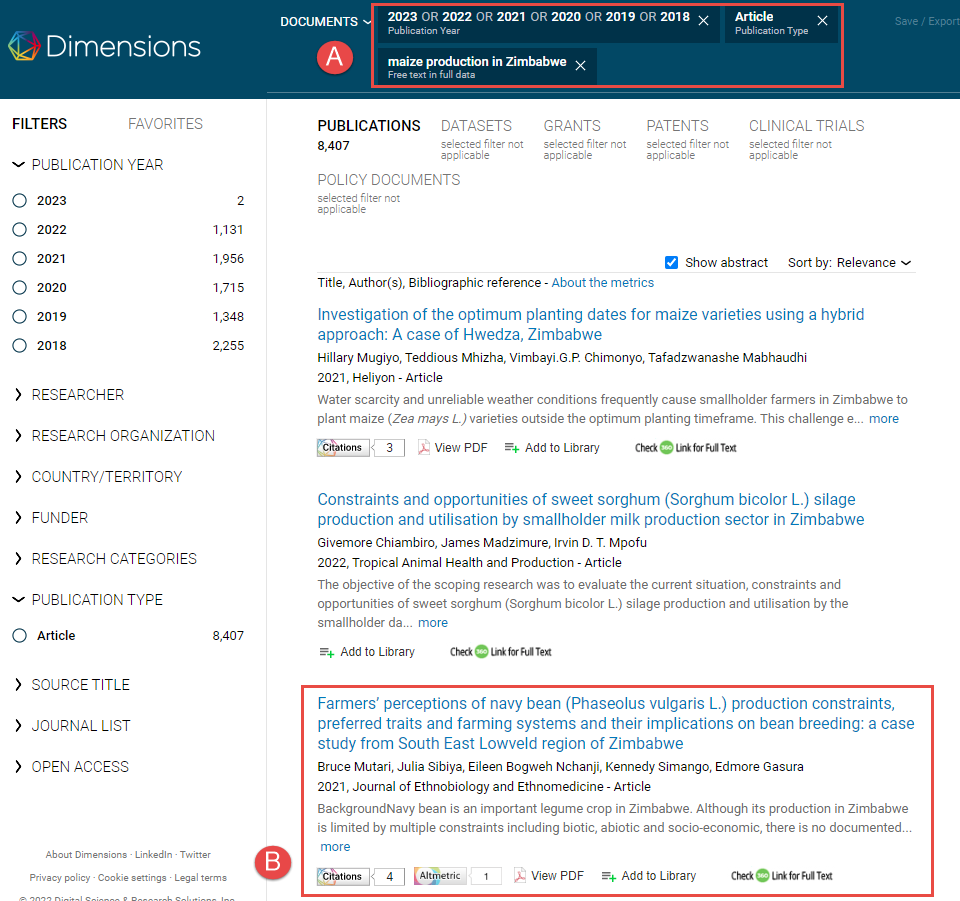 Links/icons below a search result
Citations shows the number of citations, field and relative citation ratios that an article received.
Altmetric shows the altmetrics data offered by Altmetric.com. 
View PDF links to an open-access article at the publisher site.
Add to Library saves a result to one’s ReadCube Papers Cloud Library. 
Check 360 Link for Full Text links to the Research4Life content portal for accessing the full text from the Research4Life publisher partners.
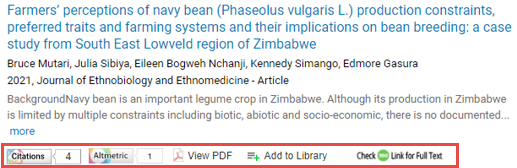 Full article view - details of an article
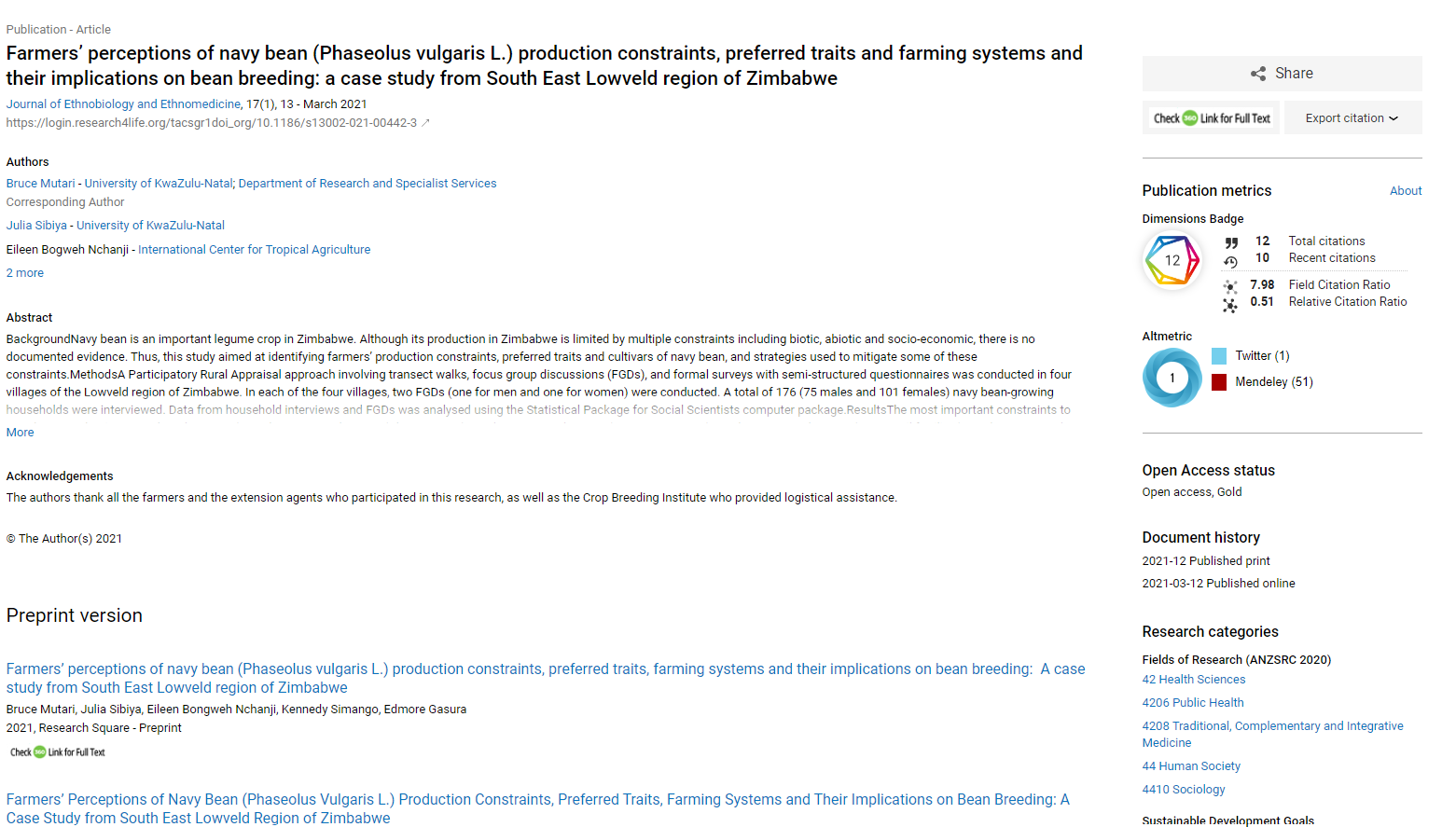 Click on the title of a result to access the full article view to access the full text and export the citation.
Research analytics by author
Put in “Peter Robert Mason” in the Researcher filter on the left.  Apply the Limit to access Dr. Mason’s profile.
Click View Profile (A) under Dr. Mason’s name to get a printable summary profile
Analytical Views (B) to the right shows relevant indicators.
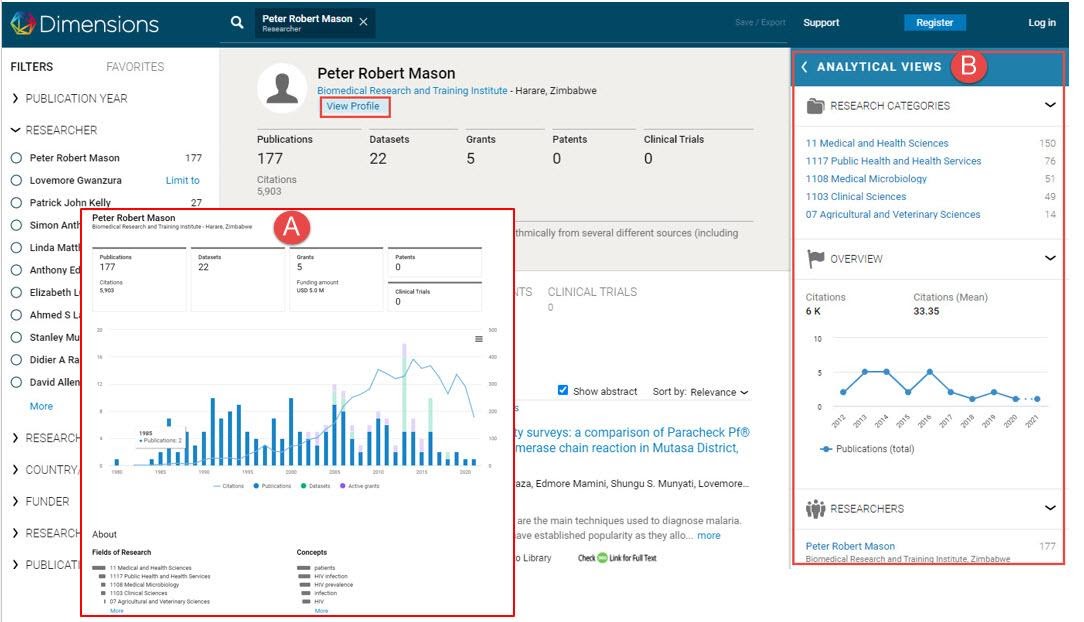 Analytical Views – overview of publication output
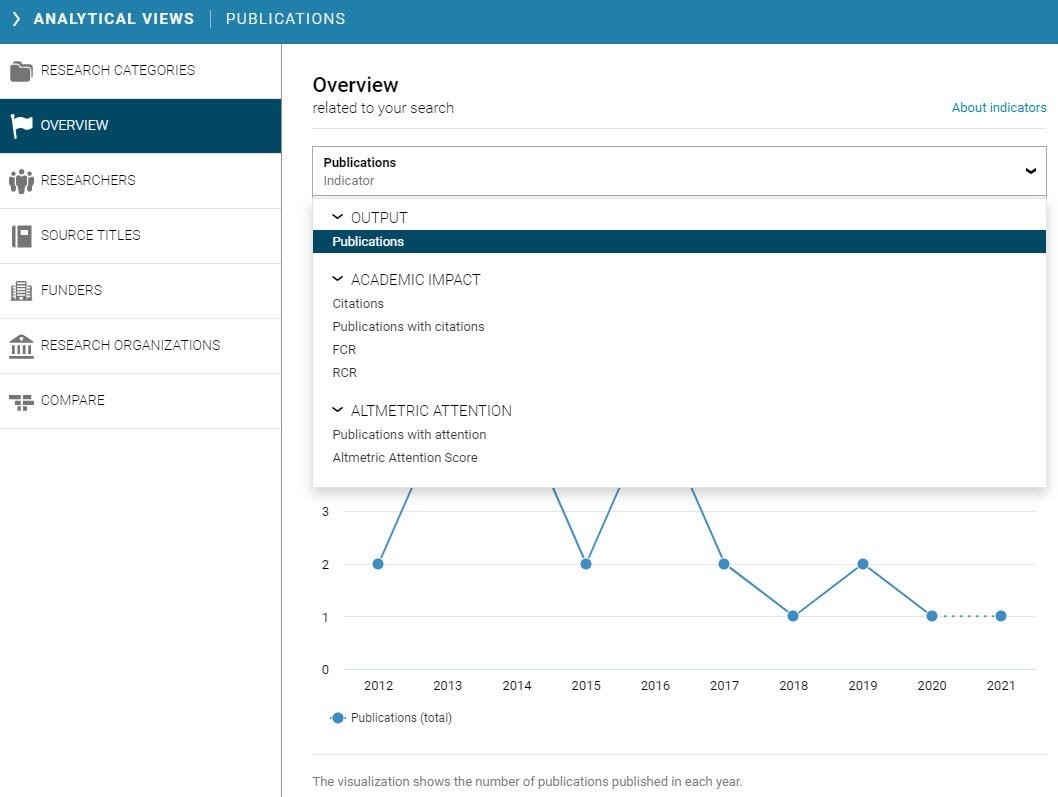 Analytical Views – researcher’s publications and citations
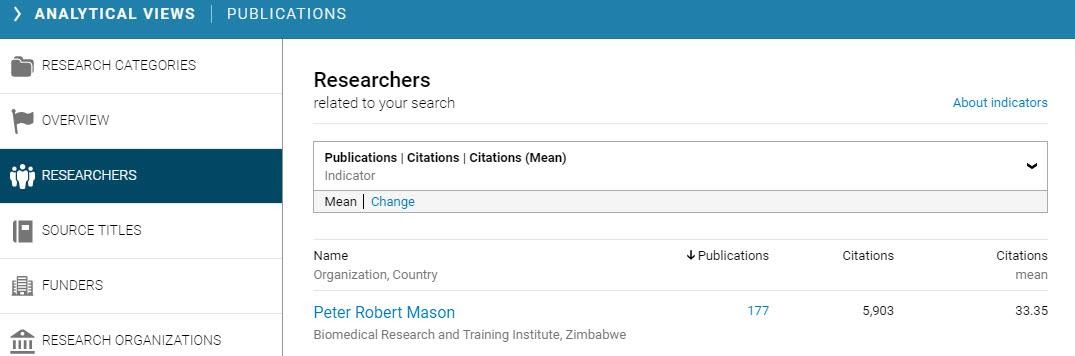 Click Researchers tab on the right column to see the researcher’s publications and their citations
Analytical Views – Source Titles
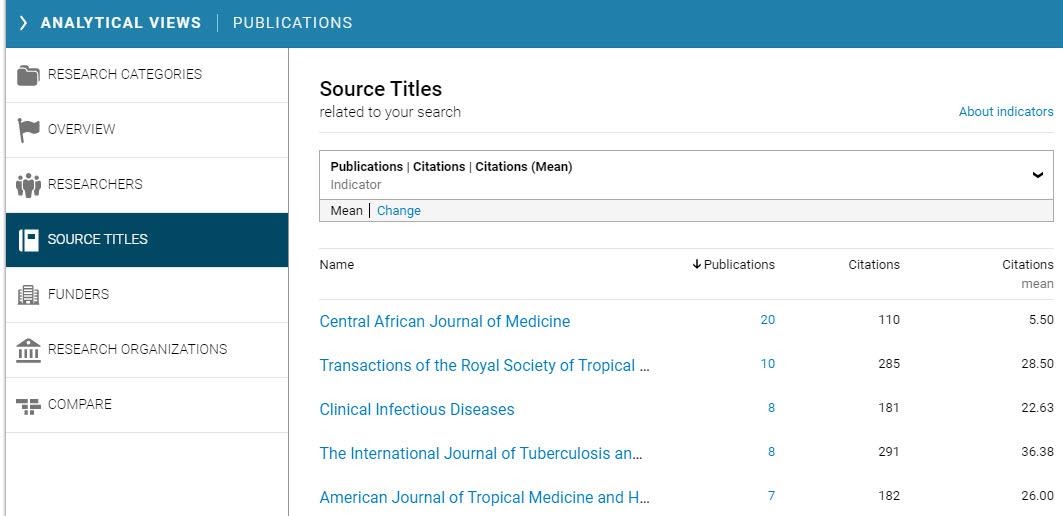 In the same column, the Source Titles tab shows Dr Mason’s publications and their citations  by source.
Research analytics by organization
Dimensions can also be used to analyse the research impact of an organization.
Go to Research Organization in the filter list in the left sidebar.
Search for “University of Zimbabwe”, select and press Limit to.
The University’s profile will be pulled up.
The profile shows the number of publications output, grants and patents awarded, and clinical trials attributed to the University.
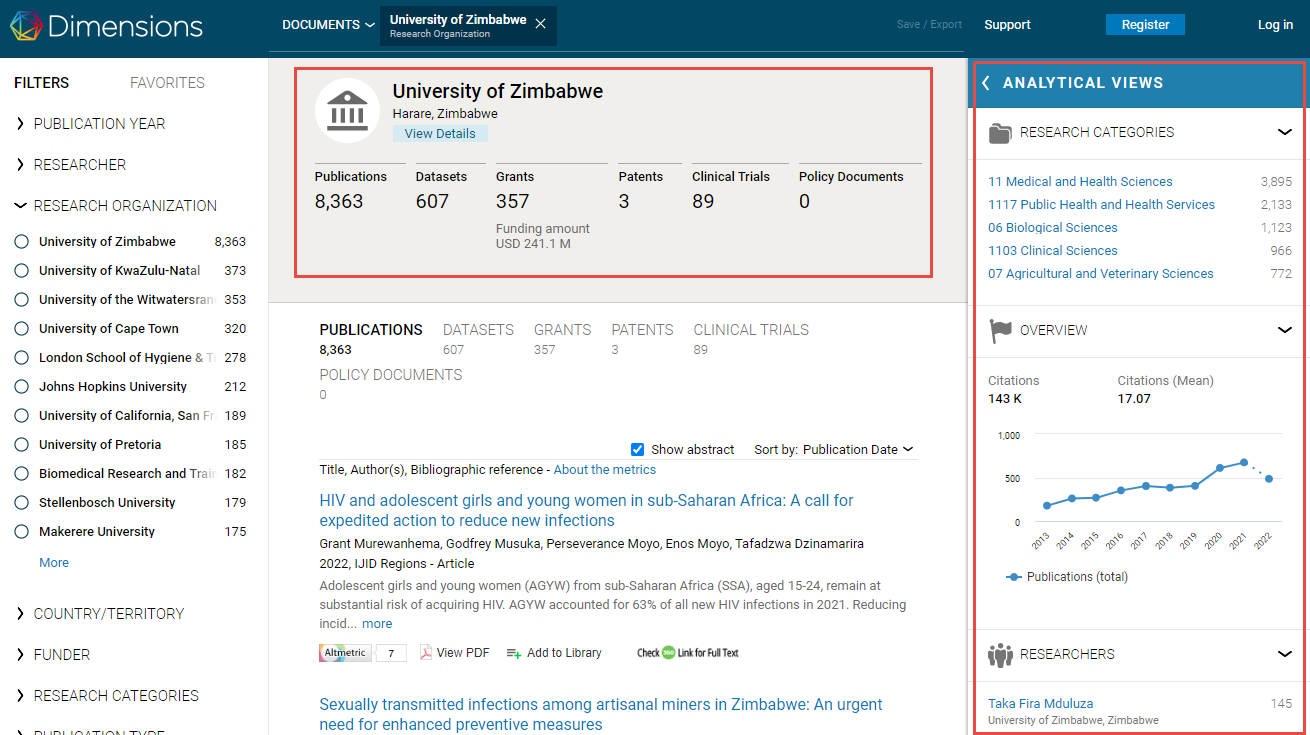 Research analytics by organization (cont’d)
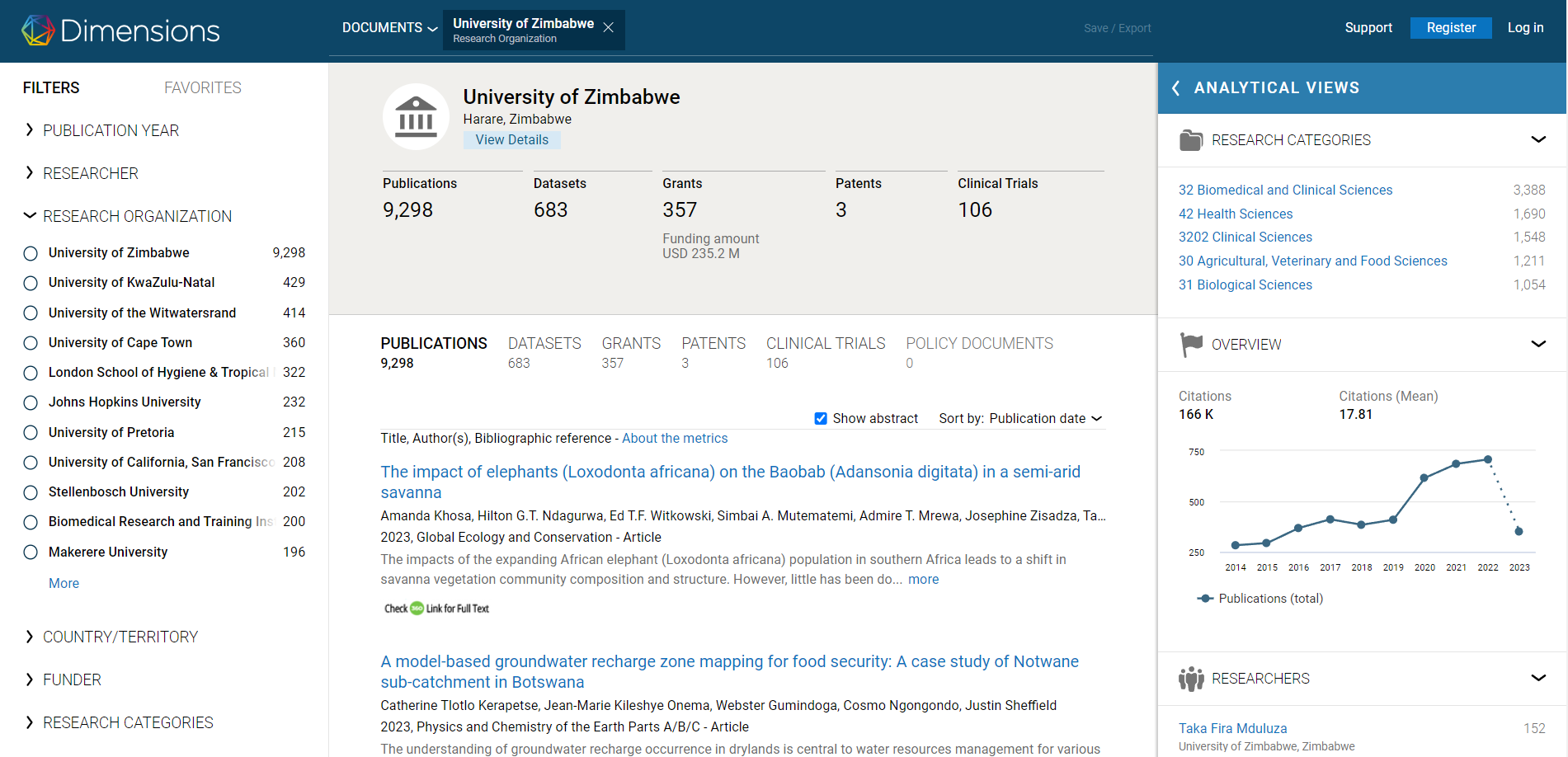 The Analytical Views on the right-hand sidebar shows a number of views with metrics for the University, using the affiliated researchers’ publications as a proxy.
Analytical Views – Overview
Click on the Overview tab to see a graphical representation of the University’s output and indicators.
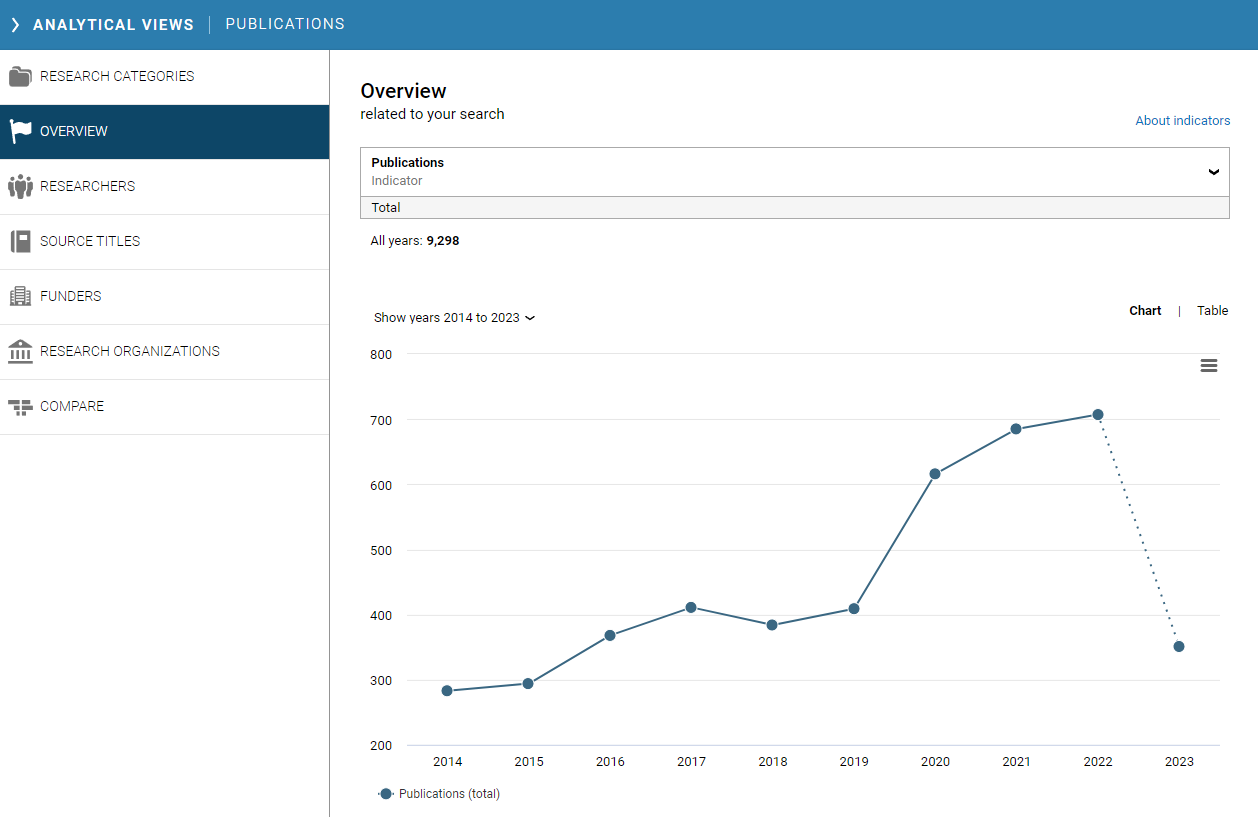 Analytical Views – Research Categories
Click on the Research Categories tab, then select Fields of Research from the drop down to see the distribution of research activities conducted in the University.
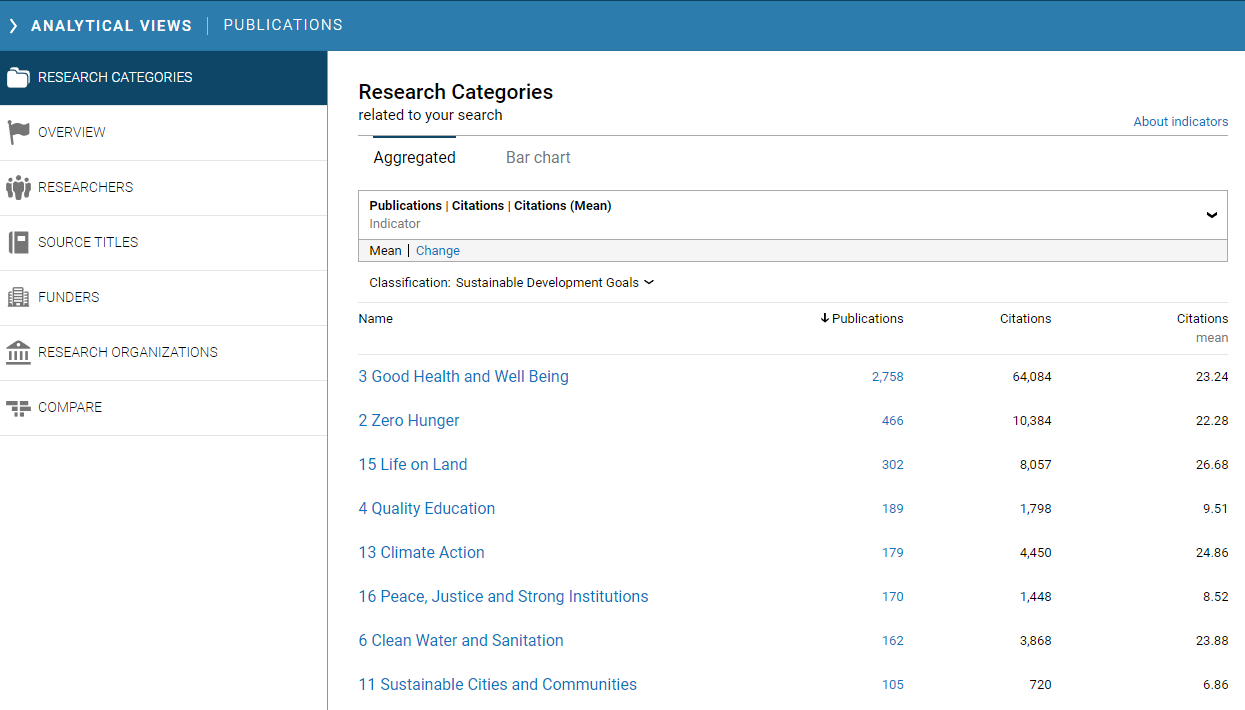 Analytical Views – Research Organizations
Click on the Research Organizations tab to show the publications and citations related to the University.
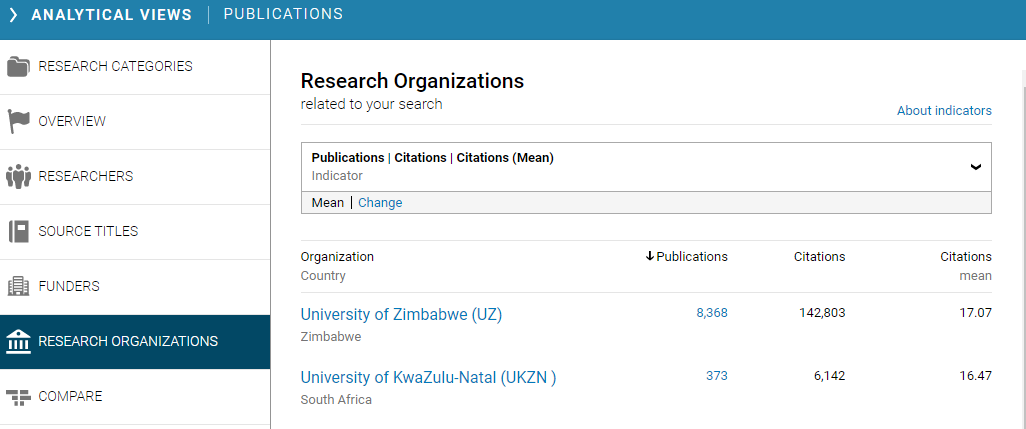 Analytical Views – Grants
Dimensions offers access to funding information related to the research done in the University.
Click on Grants from the organization profile to see an overview of the research activities and their funding sources.
Result can be filtered by the associated UN Sustainable Development Goals.
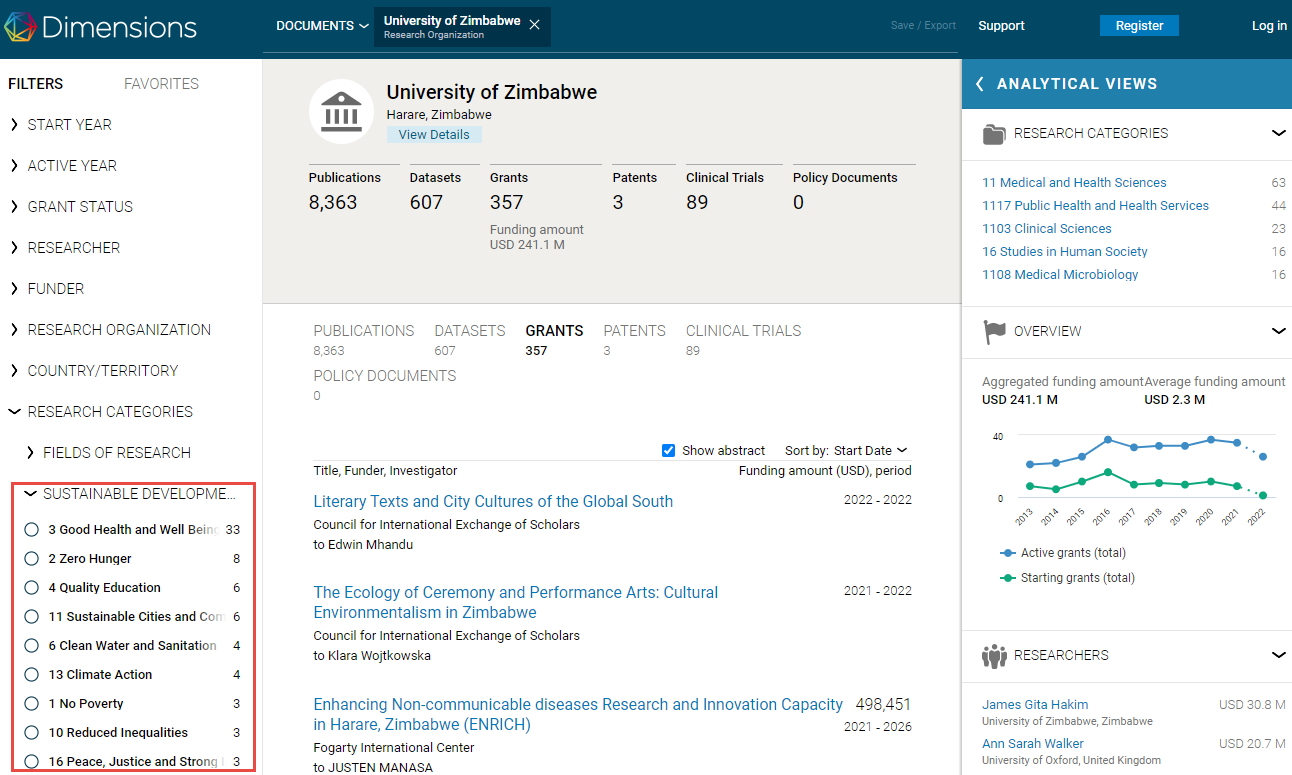 What is the Lens and what it is used for
A free and open knowledge platform 
Contains over 249 million scholarly works metadata records from Microsoft Academic, CrossRef, PubMed, CORE and OpenAlex, and over 142 million patent records from 106 jurisdictions
Provides a full set of analytic tools to facilitate research assessments for individual researchers and organizations
Freely available to all users 
When accessing through the Research4Life content portal, Research4Life users will be linked to the full text provided by Resarch4Life partners
Click Databases from the Content drop down menu, select L from the databases list at the top, then scroll down to Lens.org – Scholarly Works to access the database
Literature search on the Lens - Scholarly Works
Example - search the topic: “maize production in Zimbabwe”
Use the structured search interface, enter one concept in one search box
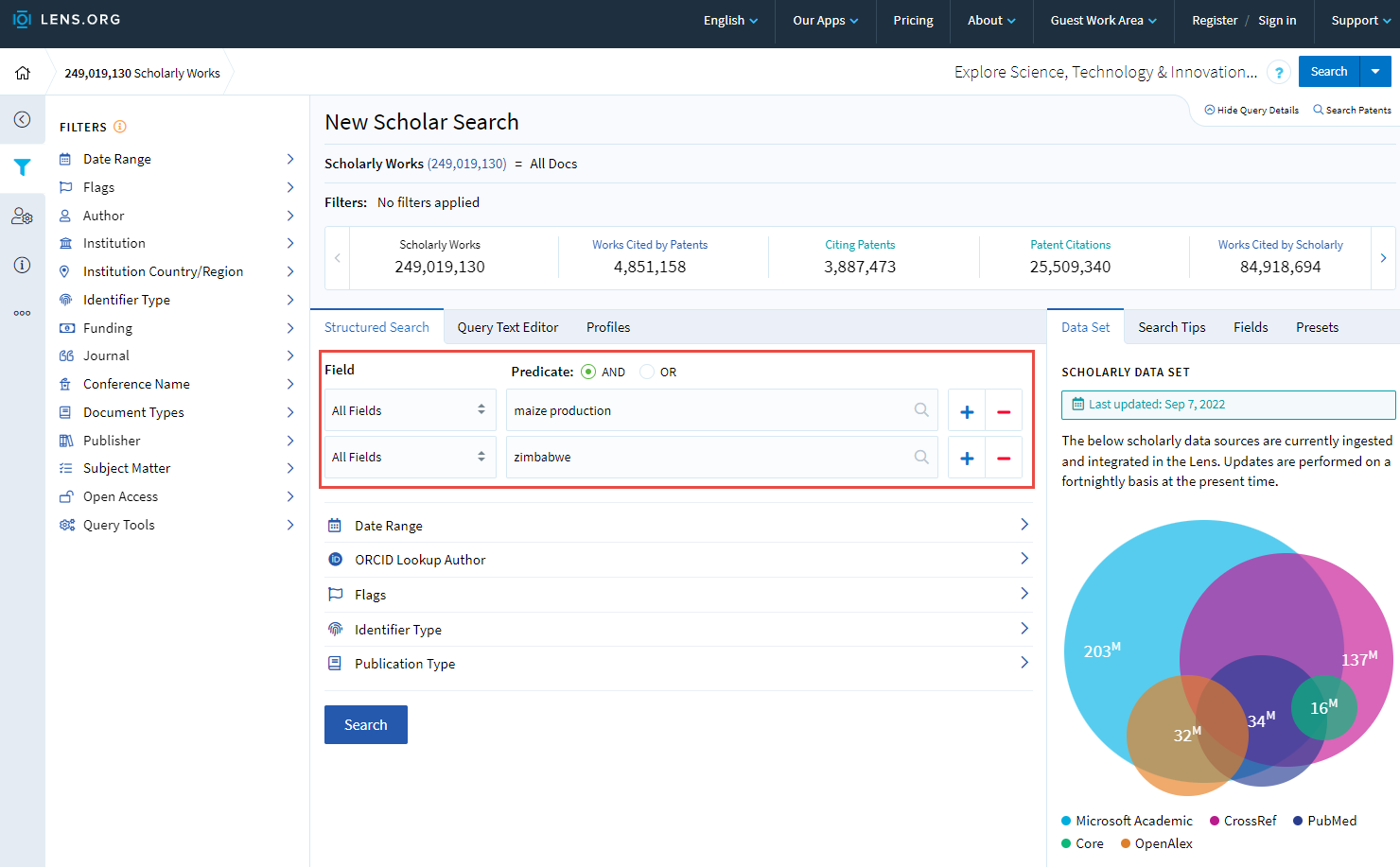 Search result
Search terms are shown on the top (A)
Select filters on the left column
Date Range: 2017 onwards
Publication Type: Journal articles (B)
Under the title of a result (C)
citation and bibliometric indicators of the article
article IDs, open access status, full text availability, funding support, etc
Analysis of the article is shown on the right panel (D)
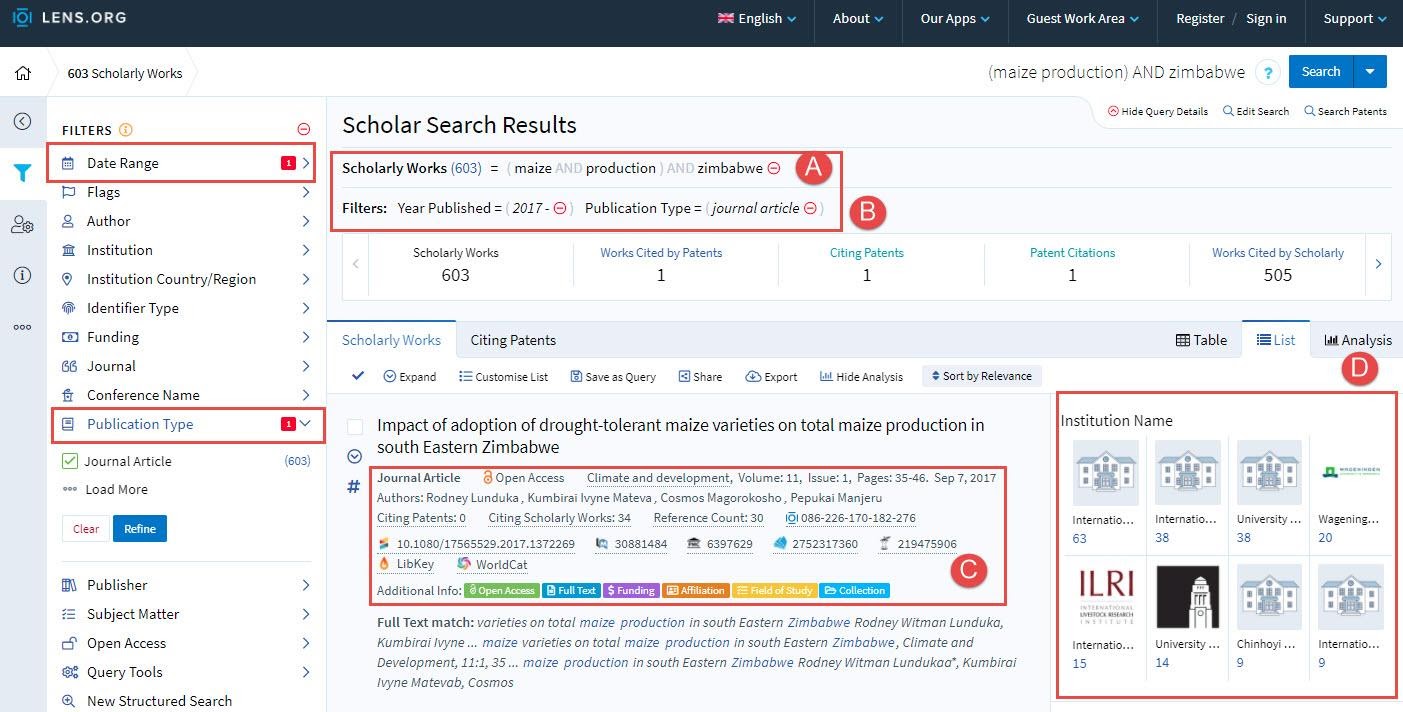 Search result – article abstract
Click the title of a search result to access the abstract to see the details
Click “Full-Text” or the DOI from the Sources to access full text
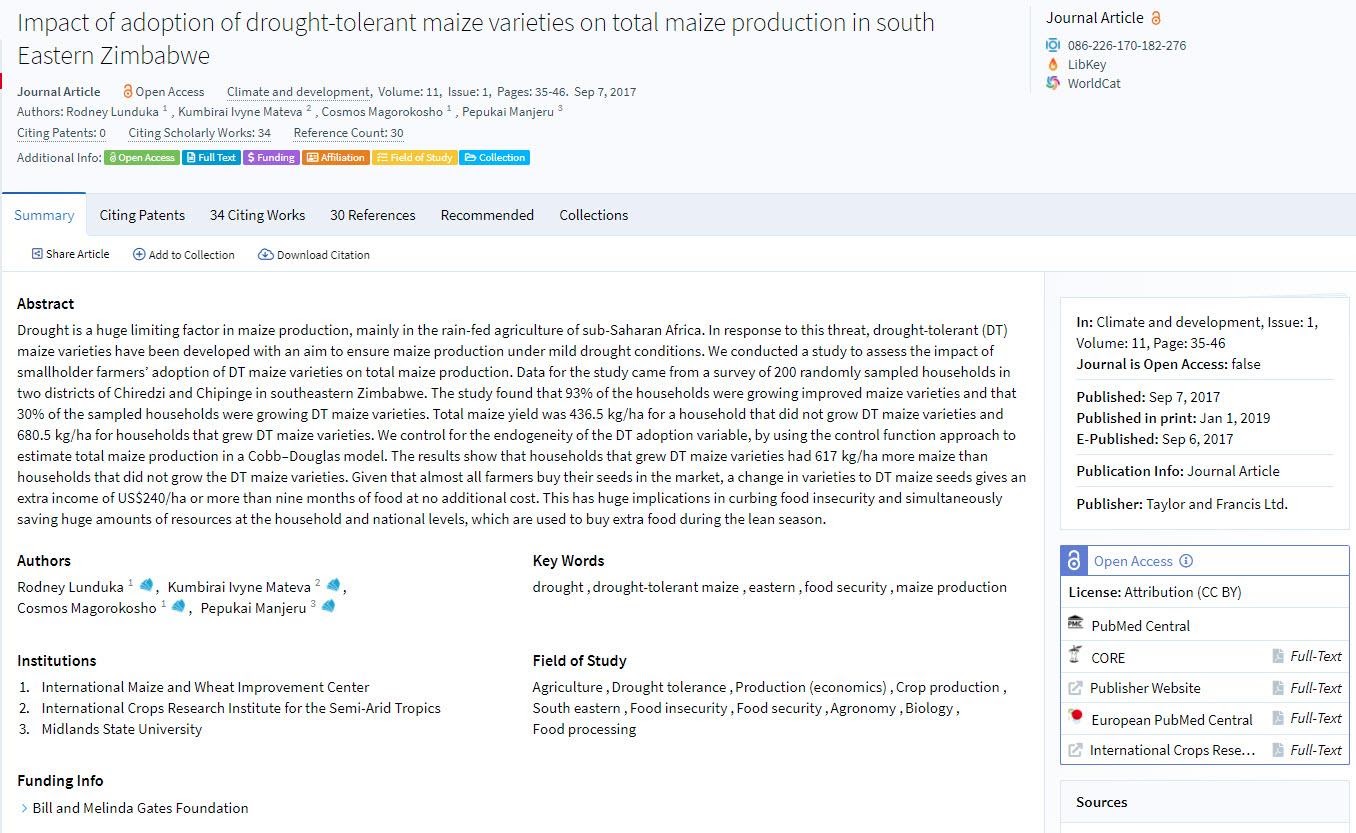 Research analytics by author
Under Author at the left filter sidebar, enter “Peter R Mason” in the Author Display Name search box, to see a list of articles and corresponding bibliometrics (A) for Dr. Mason
Analysis view of the result (B) shows a number charts for building a researcher profile
A chart can be configured by selecting the arrow next to its title chart (C). Select Add New Chart to customize the analysis
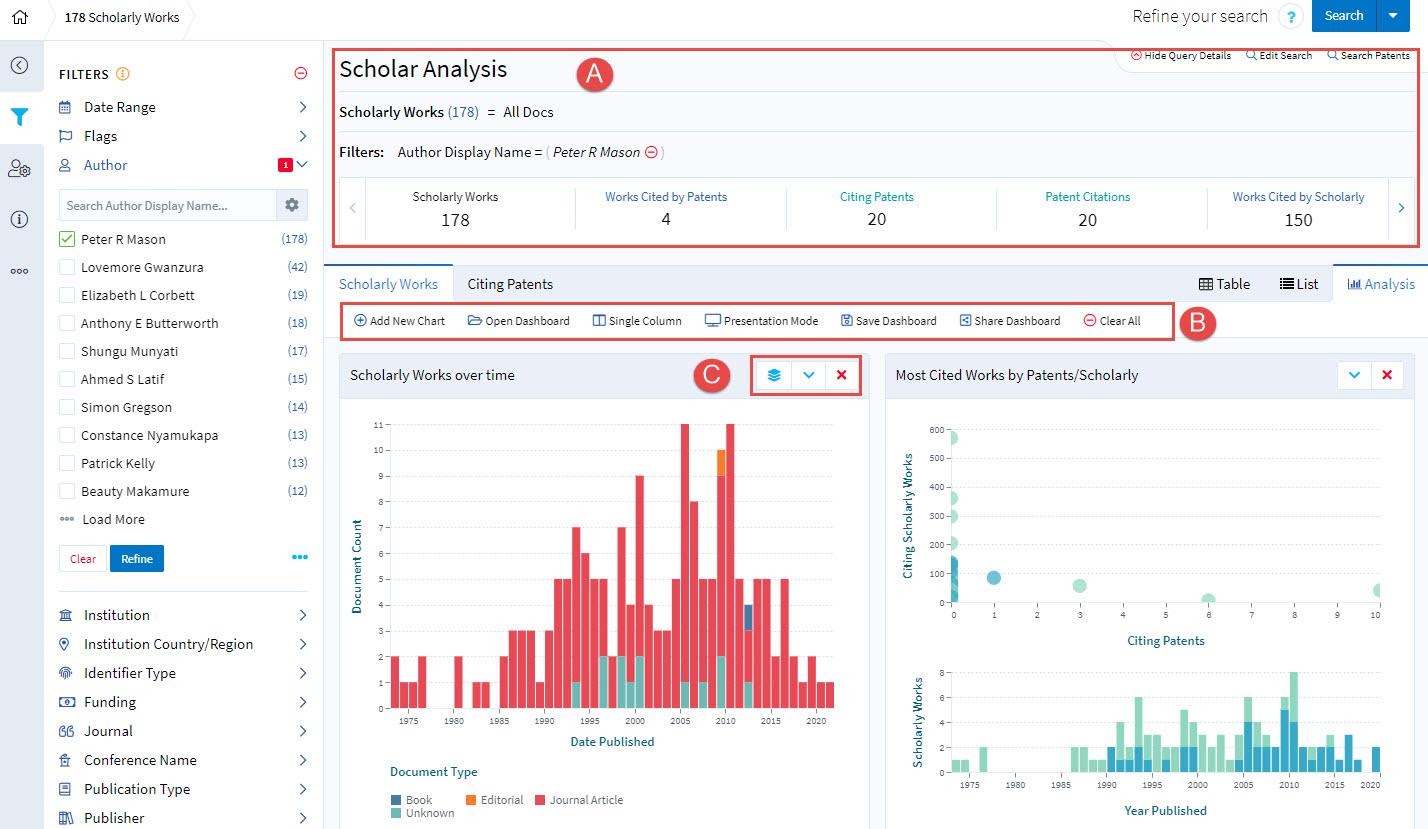 [Speaker Notes: As mentioned in the previous slide, Scopus is accessible through the list of Databases for discovery from the Content Home of any Research4Life programmes.]
Lens Profiles
Composite profiles based on ORCID and other data sets.
Researchers with an ORCID can use this service to build research profiles.
Lens profile for Richard Jefferson, CEO of Lens.org is shown here as an example.
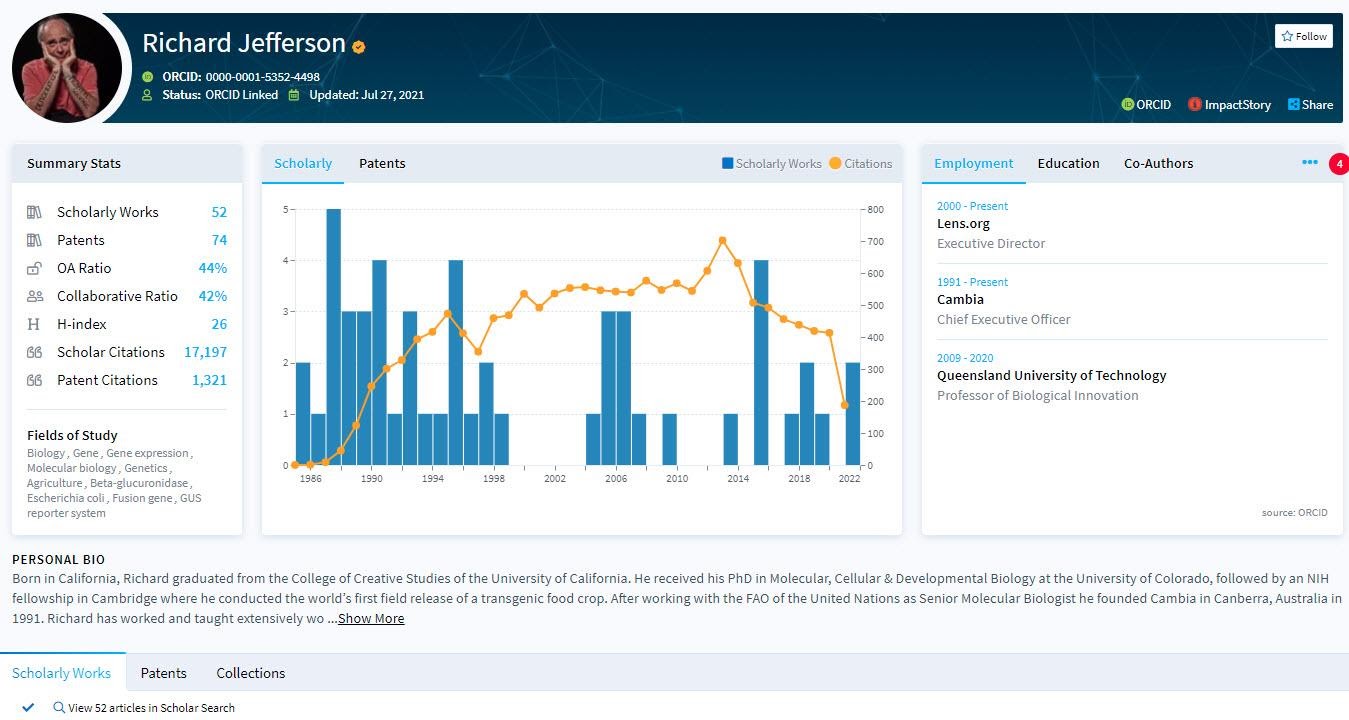 [Speaker Notes: As mentioned in the previous slide, Scopus is accessible through the list of Databases for discovery from the Content Home of any Research4Life programmes.]
Research analytics by organization
Build an organization profile using the publications by their authors as a proxy.
Under Institution at the left filter sidebar, enter “University of Zimbabwe” in the search Institution Name box, to see a list of articles and the corresponding bibliometrics (A). 
Analysis view of the result (B) shows a number charts for building a research profile for the University.
A chart can be configured by selecting the arrow next to its title chart (C). Select Add New Chart to customize the analysis.
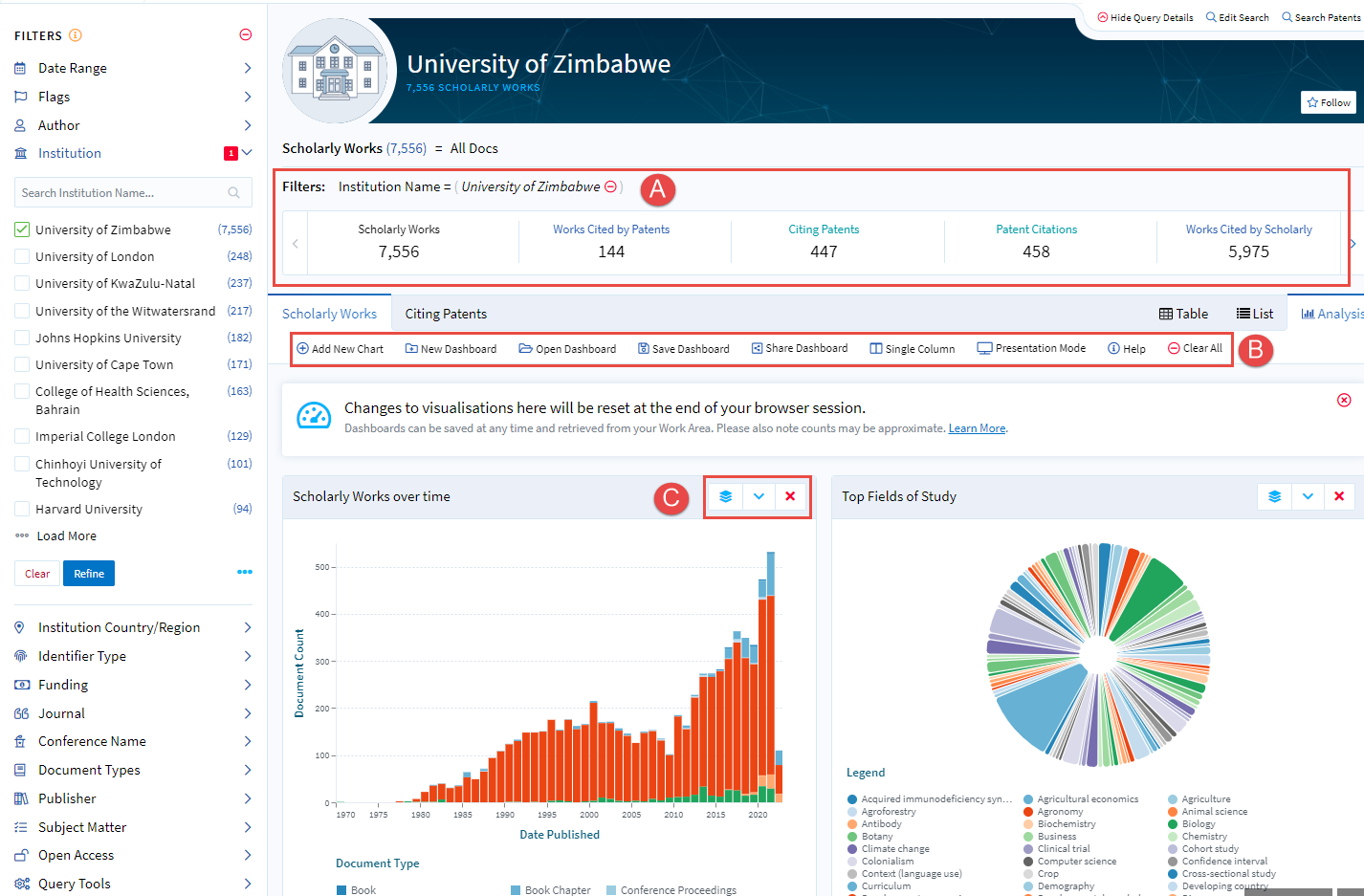 What is Scopus and what it is used for
Scopus is an abstract and citation database of peer-reviewed literature e.g., scientific journals, books & conference proceedings.
It is provided by Elsevier, available online by subscription.
Scopus has over 87 million items with 43,600+ serial titles and 261,000+ book titles and 7,000+ publishers.
It covers scientific, technical, medical & social science fields, as well as arts & civilizations.
The database also allows users to perform bibliometric and historic trend analysis.
[Speaker Notes: As mentioned in the previous slide, Scopus is accessible through the list of Databases for discovery from the Content Home of any Research4Life programmes.]
Literature search on Scopus
Scopus can be used to conduct a literature search on a research topic.
For example, the figure below shows a search on “maize production” specifically in “Zimbabwe”, combined with a boolean operator (AND) to make sure that the search results include both terms.
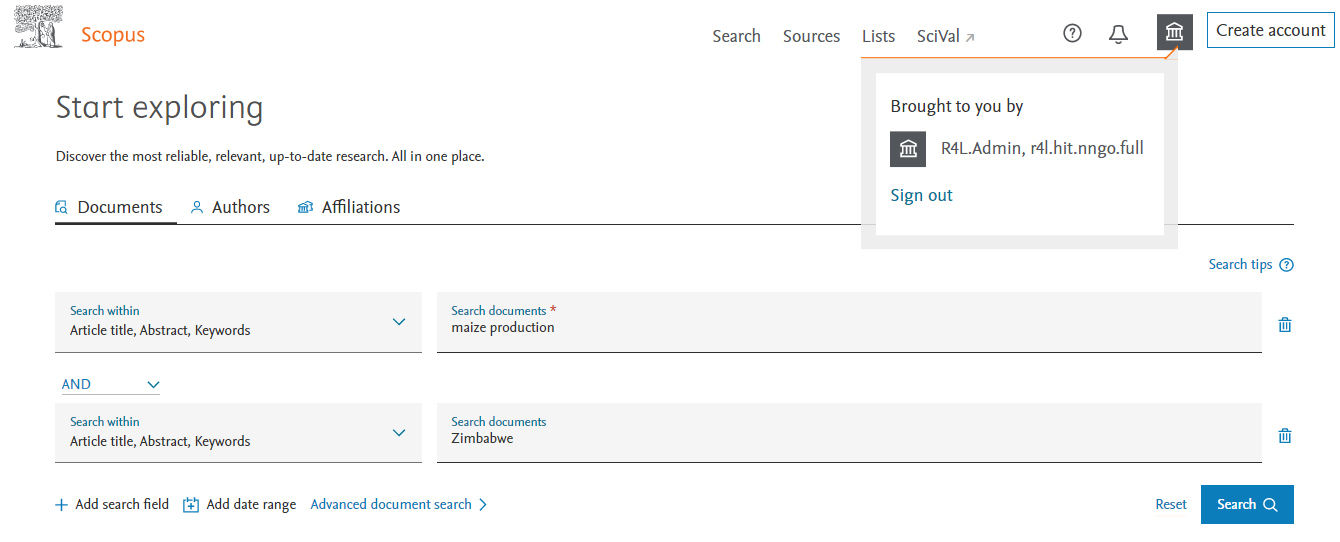 Limit search results on Scopus
Search can also be limited by date range e.g., “from 2015 to the present”
These limiting options narrow a search to get to the best matching result.
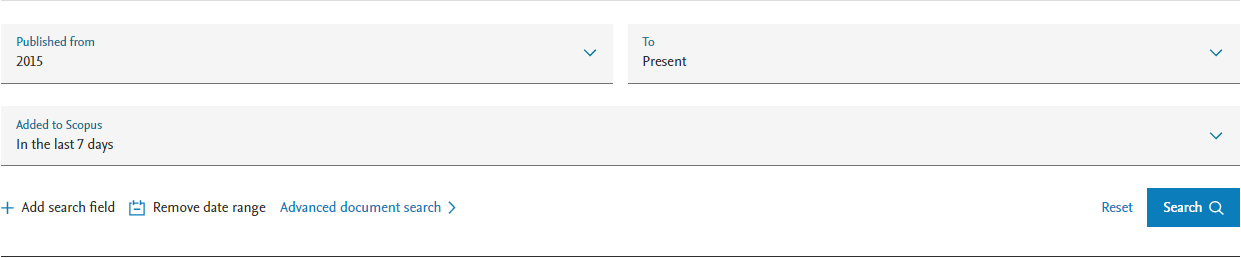 [Speaker Notes: Please note that note all items displayed in Scopus search results are available to all Research4Life member institutions. 
However, these search options will help to conduct a comprehensive bibliographic literature search on a topic.  
Once a list of results are retrieved, the full text of articles can be accessed  by going through the journals listed in the Content Home of a Research4Life programme.]
Export, email and save citations
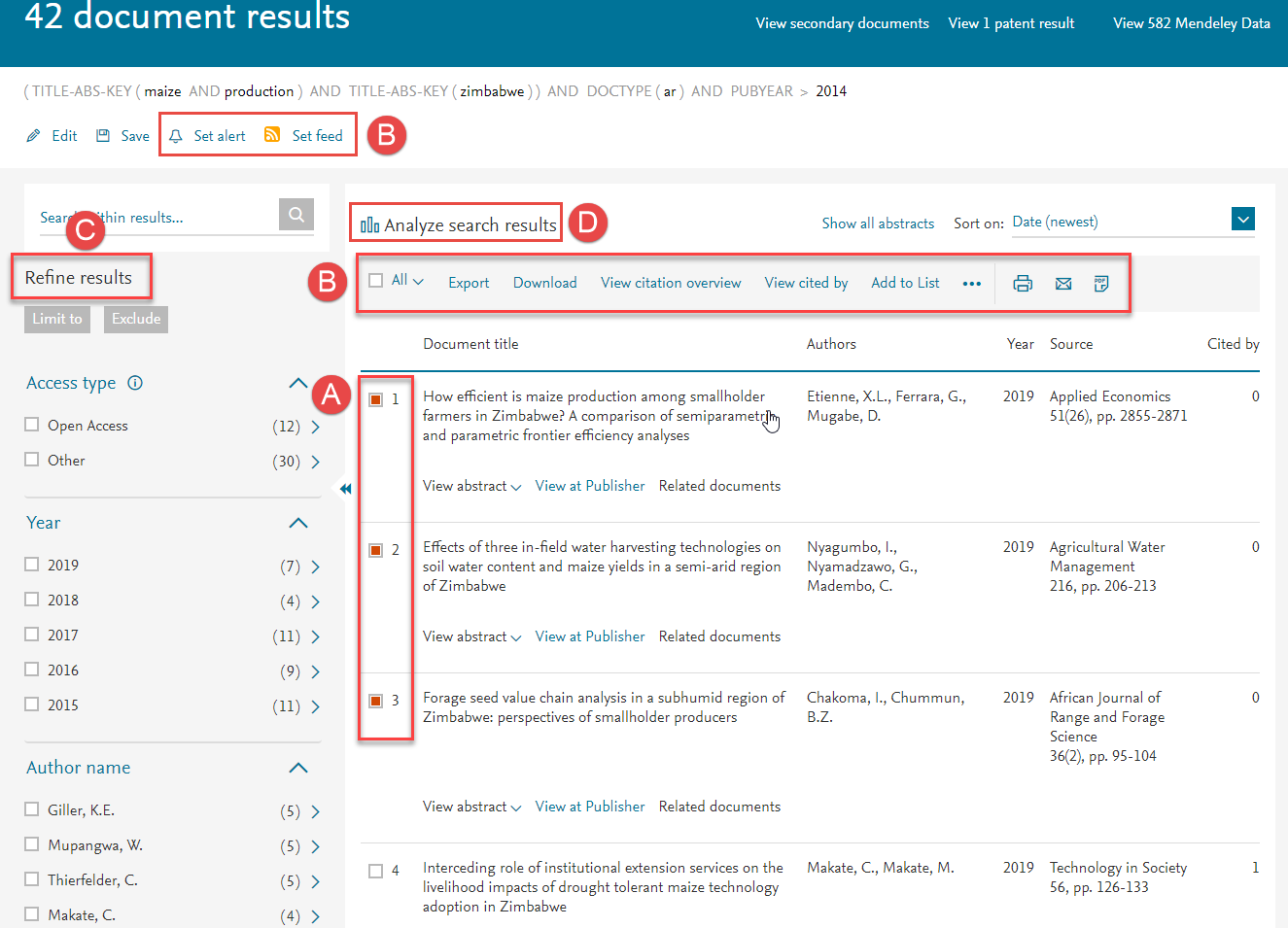 Graphic on the right shows the result of the above search.  
If the box next to the title of any item is ticked, then further actions can be taken, such as exporting the results.
Click on the relevant links above the result list to print, save/download or email the selected documents.
Export allows selected items to be exported to bibliographic managers such as Mendeley, RefWorks, EndNote and BibTeX.
Set alerts and Set feeds helps to stay up-to-date on a search topic.
Refine and analyse results
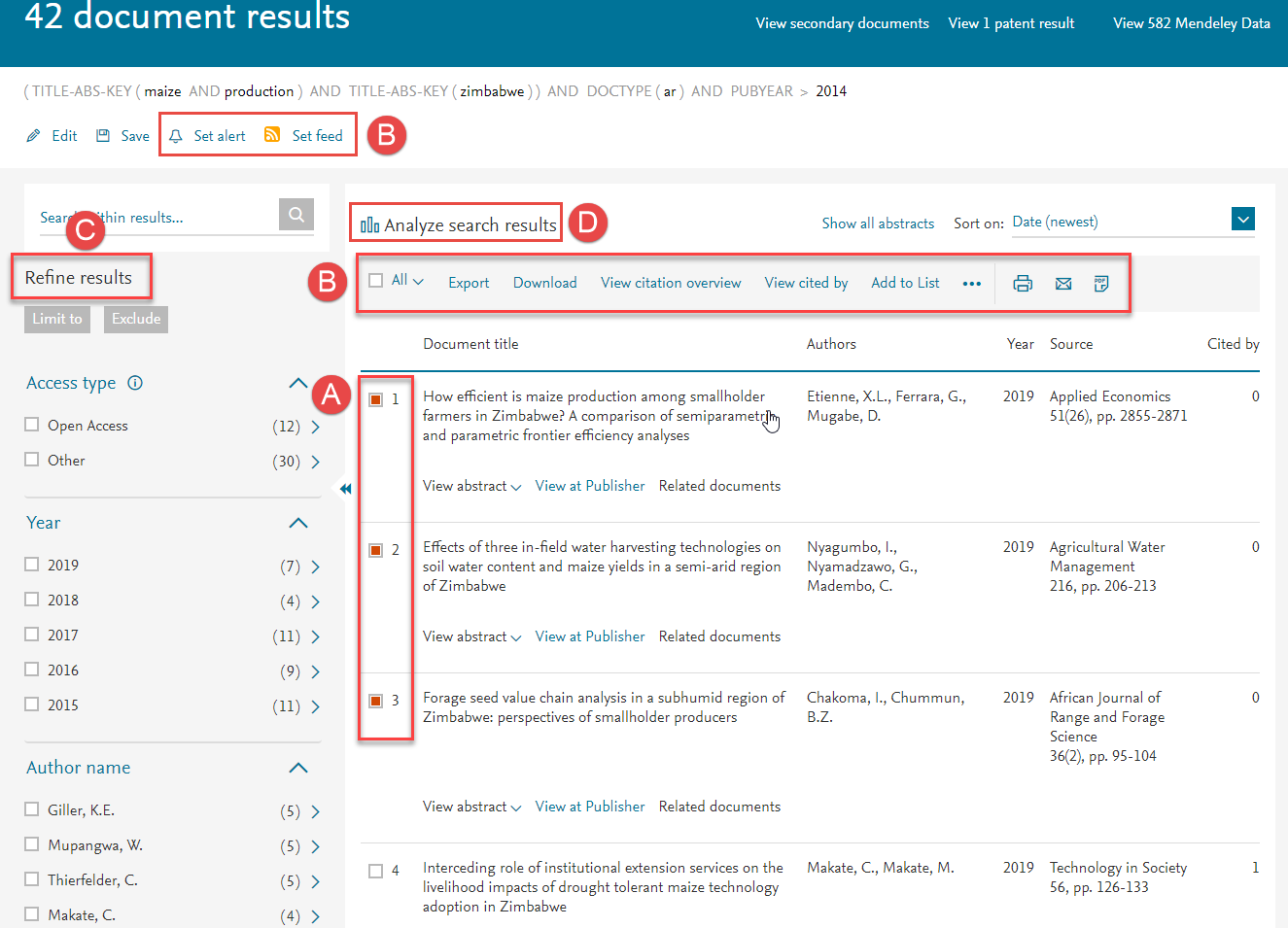 More limit options are    available under Refine Results on the left side of the result page.
Options include Author name, Subject area, Source title, Affiliation, Funding sponsor, Country/territory and more
D.  Click on Analyze search results to get a deep analysis of the search result to identify any trends in the topic searched.
Citation analysis by author
Scopus provides a number of bibliometric indicators for researchers and research organizations . 

Bibliographic indicators are used to perform  citation analysis for research assessment purposes of the corresponding researchers and research organizations.

Using Peter Mason from the University of Zimbabwe as an example, enter his name and affiliation in the Author search as shown in  the next slide.
Example of Author search in Scopus
The bibliometric indicators of his research outputs during his tenure at the University will be shown, including:
number of documents he produced,
the subject areas he worked in,
co-authors that he worked with, and
citations of his work.
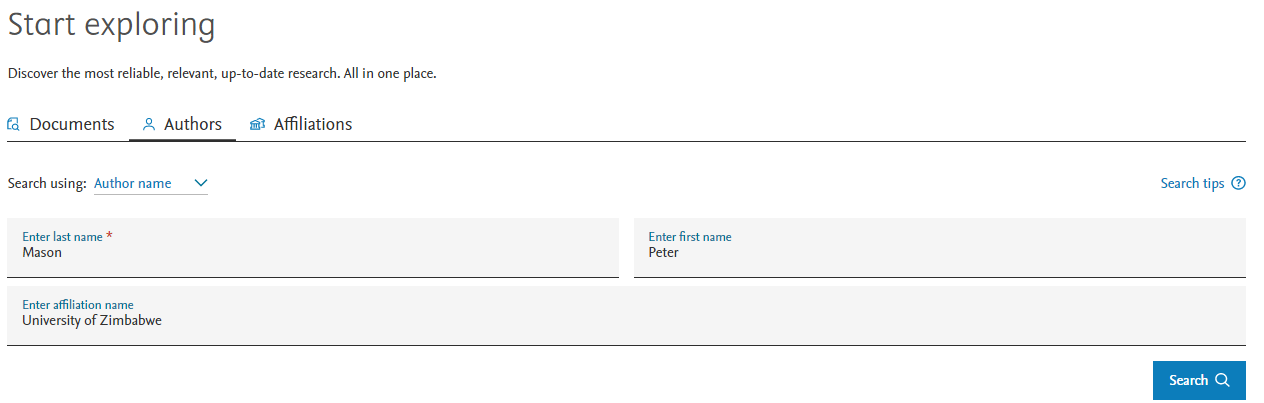 Example of multiple entries for the same author
In Author search, the name “Peter Mason” retrieves a few name entries with “Mason, Peter R.” as the preferred name format. 
The result also shows the number of documents indexed in Scopus for this author.
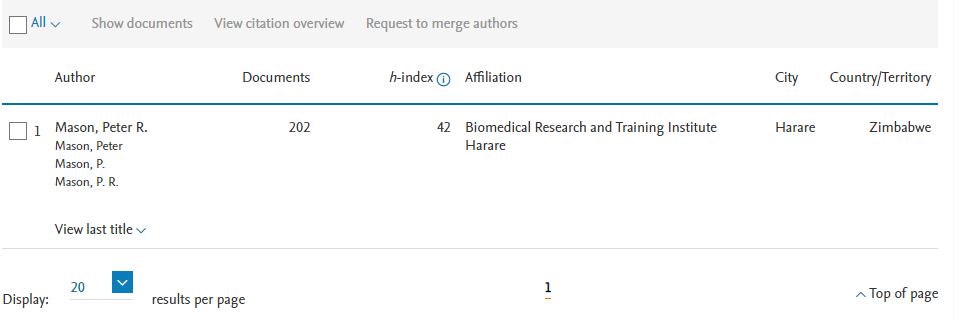 Author details in Scopus
Click on the preferred author name, Mason, Peter R., to bring up the Author details page.
This page presents all the bibliometric indicators available in Scopus about the author Peter R. Mason
The Author ID is an identification given to each author whose works are indexed in Scopus.
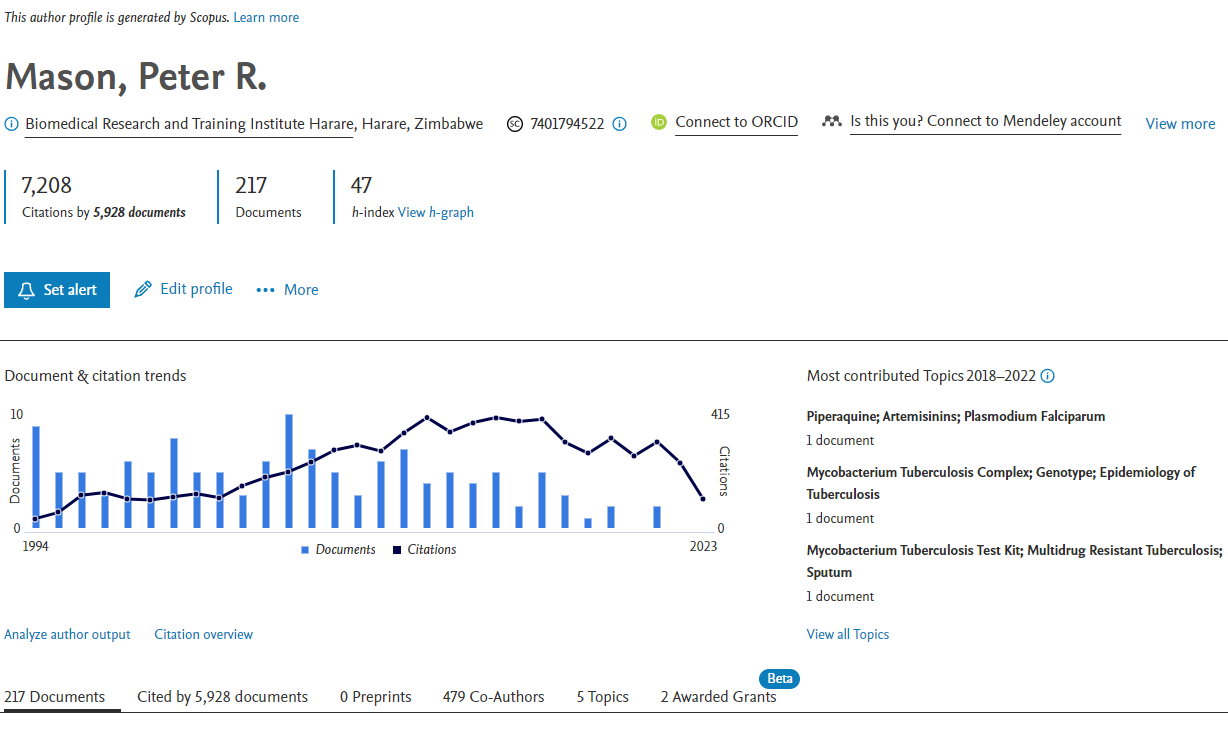 [Speaker Notes: Often there are more than one name entry for an author.  Scopus – with the help of the author and sometimes the affiliated institution – merges these entries under a unique author name. Persistent author IDs, such as ORCID (https://orcid.org/ ), distinguish an author from others and help authors to compile their output under a unique number.]
Author details in Scopus
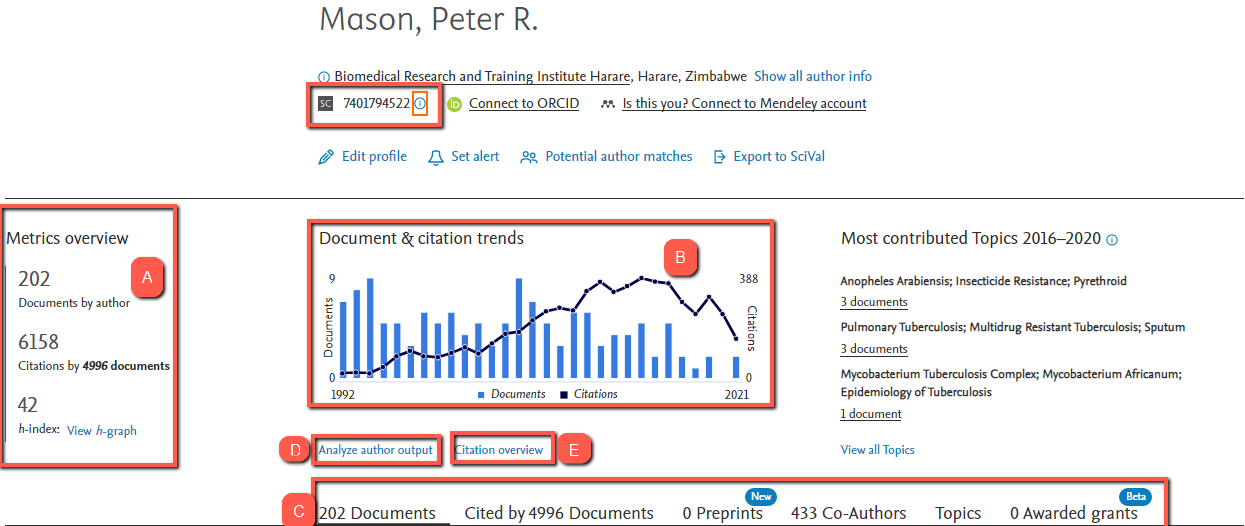 Documents by the author, total citations received, and h-index are prominently listed on the Author details page.
Graph showing the document and citation trends .
Shows the links to the details of documents, citing documents, pre-prints, list of co-authors, topics and awarded grants.
Click on Analyze author output  to access more graphs and details of different bibliometric indicators for the author.
 View citation overview  shows an overview of the total number of published works over the last five years.
[Speaker Notes: Often there are more than one name entry for an author.  Scopus – with the help of the author and sometimes the affiliated institution – merges these entries under a unique author name. Persistent author IDs, such as ORCID (https://orcid.org/ ), distinguish an author from others and help authors to compile their output under a unique number.]
Author details in Scopus
Documents by the author, total citations received, and h-index are prominently listed on the Author details page.
Graph showing the document and citation trends .
Shows the links to the details of documents, citing documents, pre-prints, list of co-authors, topics and awarded grants.
Click on Analyze author output  to access more graphs and details of different bibliometric indicators for the author.
 View citation overview  shows an overview of the total number of published works over the last five years.
A
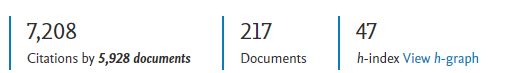 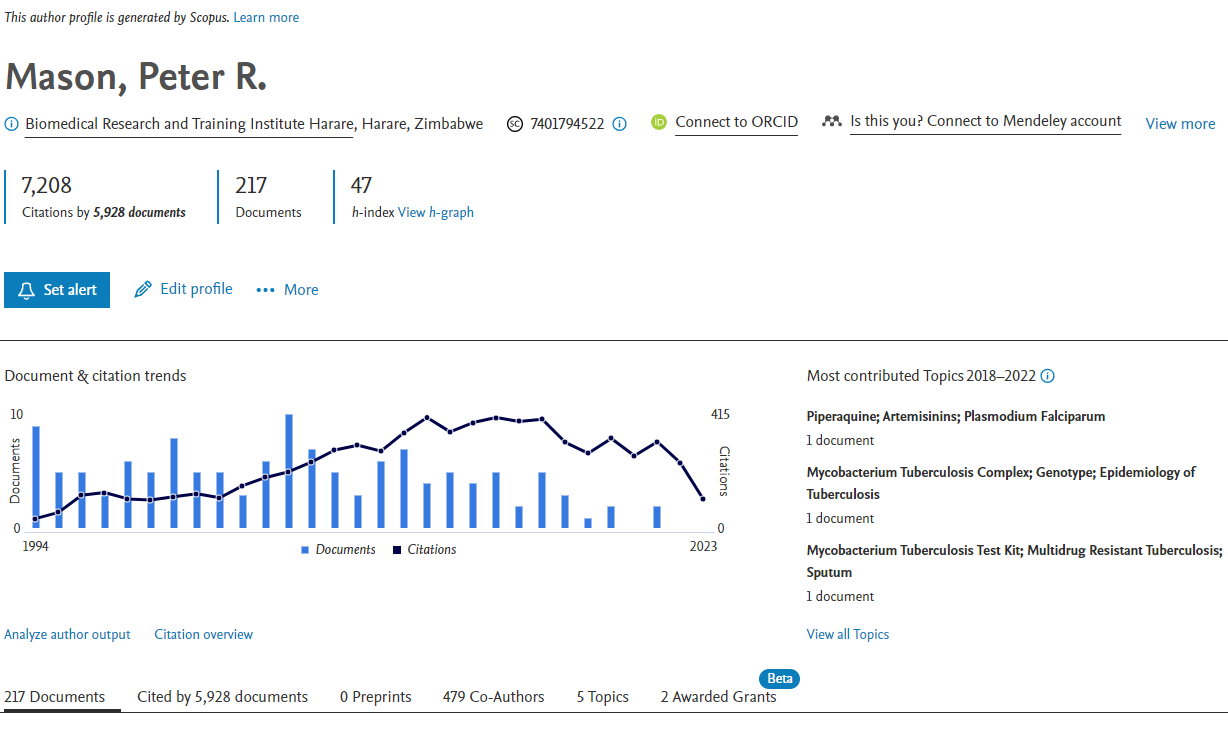 B
D
C
[Speaker Notes: Often there are more than one name entry for an author.  Scopus – with the help of the author and sometimes the affiliated institution – merges these entries under a unique author name. Persistent author IDs, such as ORCID (https://orcid.org/ ), distinguish an author from others and help authors to compile their output under a unique number.]
Analyze author output
Figure below shows an overview of the total number of published works.
Figure below shows graphs and details of different bibliometric indicators for the author.
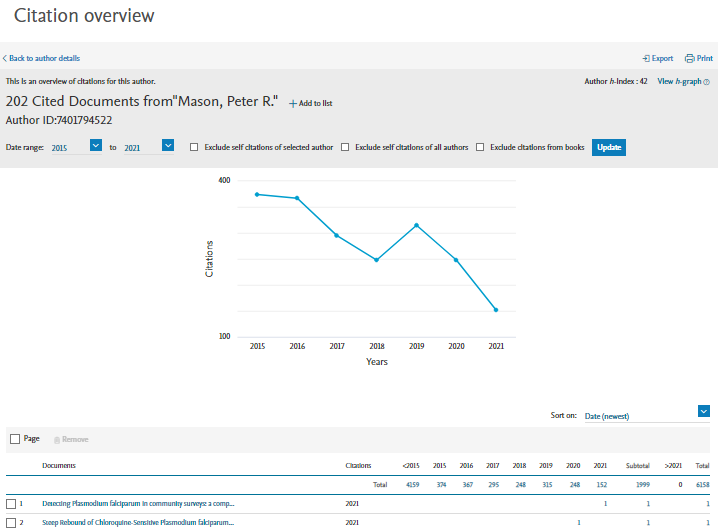 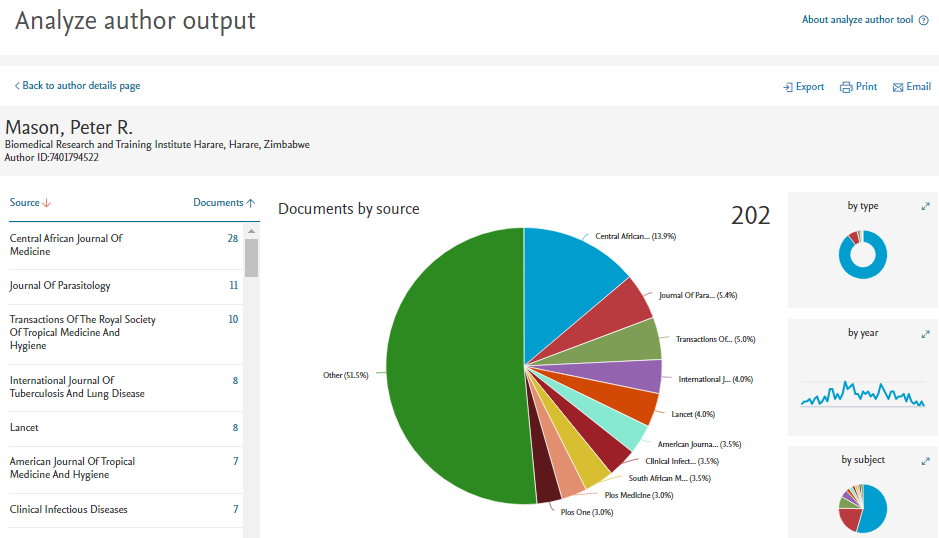 Citation analysis by organization
Affiliation search gives an overview of the publication output of a research organization, including the subject areas of its work, collaborating affiliations and publications that its output appeared in.

Graphic on the right shows the result of searching “University of Zimbabwe” in the filiation search.  The result is then limited to the city of ‘Harare’ to get to the specific institution of interest.
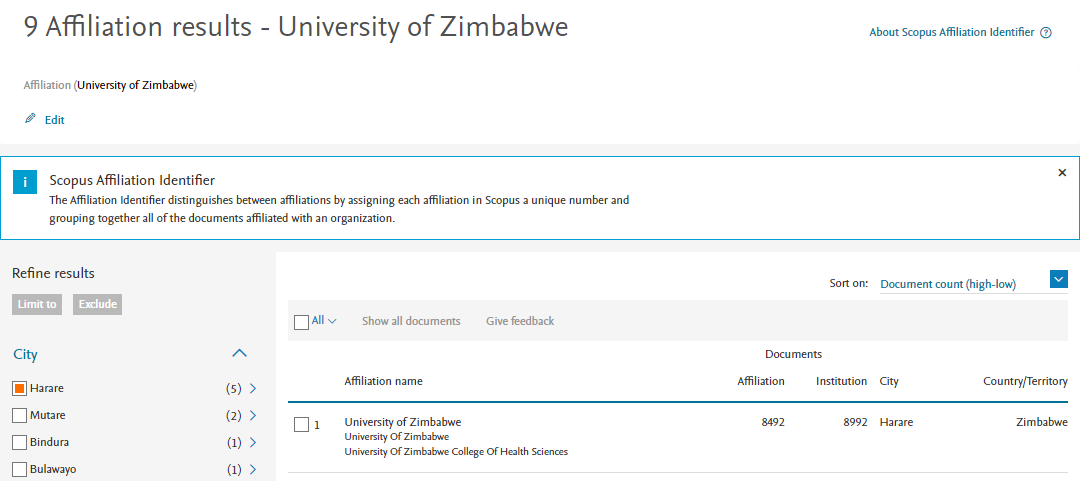 Affiliation details in Scopus
The first entry in the results brings up the University of Zimbabwe. It has 8992 published documents indexed in Scopus by 3016 authors in various subject areas as shown in the pie chart on the right of the screen. 
Click on Collaborating affiliations for collaborating affiliations and the documents produced collaboratively. 
Click on Documents by source to see the publication titles of the output of University of Zimbabwe.
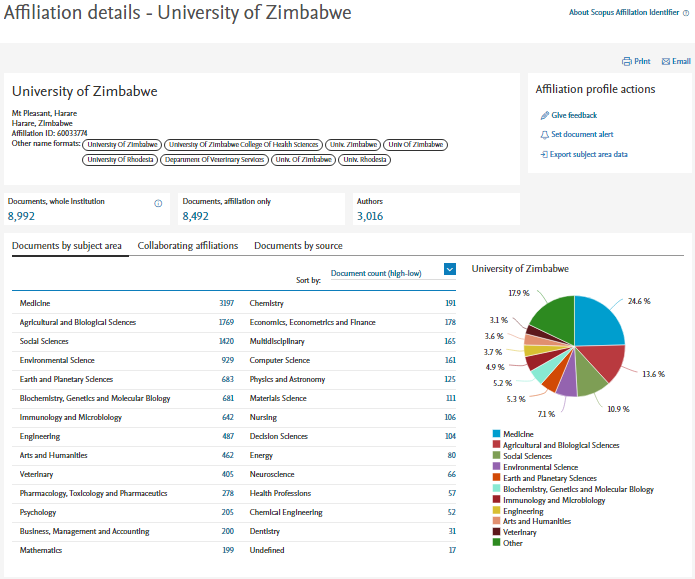 Summary
Dimensions, the Lens and Scopus offer a general profile of the output of a researcher and a research organization, based on a collection of bibliometric indicators.
The indicators are presented in a highly visualized format, with many graphs and charts, and are easy to understand.
 In addition to publication data, Dimensions offers easy access to information about related grants, patents, clinical trials and policy documents, whereas the Lens offers special access to patent information. These add to the depth of research impact analysis carried out.
Results obtained from Dimensions, the Lens and Scopus may help users to:
find collaborators in research, i.e. who to collaborate with and on what subject,
prepare for research assessment of a researcher or a research organization,
develop policy based on the data presented. 
Refer to the presentation” “Research Assessment and Bibliometrics” to learn more about research impact analysis.
Additional Resources
Dimensions. 2018. Dimensions Free| 2-minute introduction. [Cited 21 September 2022]. https://www.youtube.com/watch?v=2IKbRm5cgTw&feature=youtu.be 
Dimensions. 2022. Resources. In: Dimensions [online]. [Cited 21 August 2022]. https://www.dimensions.ai/resource-type/videos/
Elsevier. 2022a. Scopus content. In: Elsevier [online]. [Cited 26 September 2022]. https://www.elsevier.com/solutions/scopus/how-scopus-works/content
Elsevier. 2020b. Scopus Training Videos [online]. [Cited 26 September 2022]. https://www.youtube.com/playlist?list=PLmFEGsa7e9nG8nvIpVld6xc6-G9gH9Uxb 
Lens.org. 2022a. Scholarly Data Set.  In: Scholarly Works: Search & Analysis [online]. [Cited 26 September 2022]. https://www.lens.org/lens/search/scholar/structured
Lens.org. 2022b. Patent Data Set.  In: Patents: Search & Analysis [online].  [Cited 26 September 2022]. https://www.lens.org/lens/search/patent/structured
Research4Life. 2019. Dimensions, now available via Research4Life. [Cited 26 September 2022].  https://youtu.be/c5LsUIn6RwM
Research4Life. 2021.  The Lens webinar. In Research4Life [online]. [Cited 26 September 2022].  https://youtu.be/O0Q_cPv_0iA
You are invited to;
Visit us at www.research4life.org
Contact us at r4l@research4life.org 
Find out about other training materials [www.research4life.org/training]
Subscribe to Research4Life newsletter [www.research4life.org/newsletter]
Check out Research4Life videos [https://bit.ly/2w3CU5C]
Follow us on Twitter @r4lpartnership and Facebook @R4Lpartnership
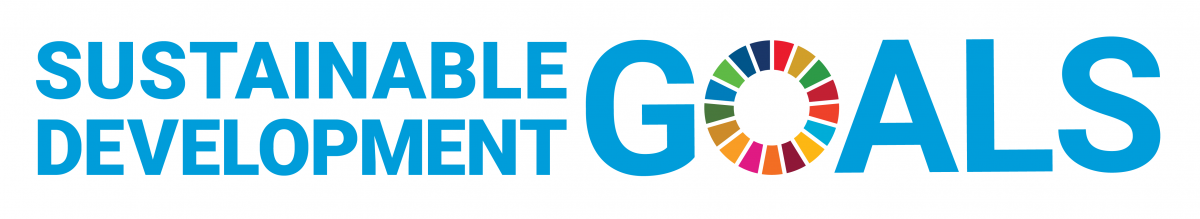 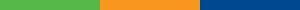 Research4Life is committed to the UN's Sustainable Development Goals.

Research4Life contributes to the United Nations Decade of Action by increasing research participation from the Global South. 

The recent Strategic Plan to 2030 focuses on inclusion and equity in the global research community, supporting the creation of an even richer body of research which will help to advance the Sustainable Development Goals.

Research4Life offers our partners, users and supporters the opportunity to contribute to the creation of a diverse. inclusive and equitable research ecosystem for all.
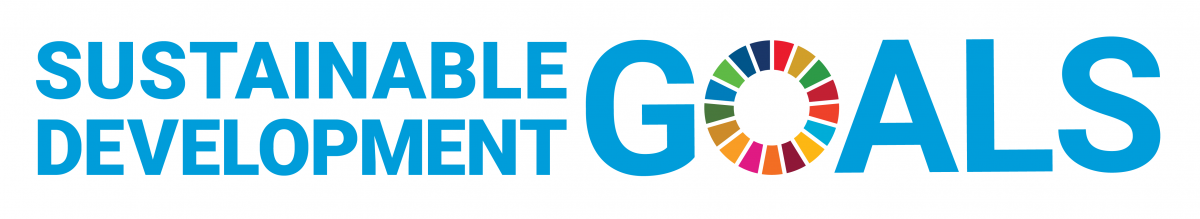 Our unique public-private structure allows us to work effectively in alignment with  SDG17: Partnership for the Goals for sustainable development and to support our community of users as both consumers and producers of critical research and advance SDG10: Reduced Inequalities within and among countries.
While R4L activities directly and indirectly support all the SDGs such as Good health and Wellbeing, Zero Hunger, Clean Water and Sanitation, Industry, innovation and infrastructure, and  Peace and  Justice,  the Research4Life Program is closely aligned to SDG4: Quality Education that is fundamental to creating a peaceful and prosperous world and SDG5: Gender Equity to achieve the empowerment of all women and children.
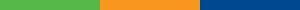 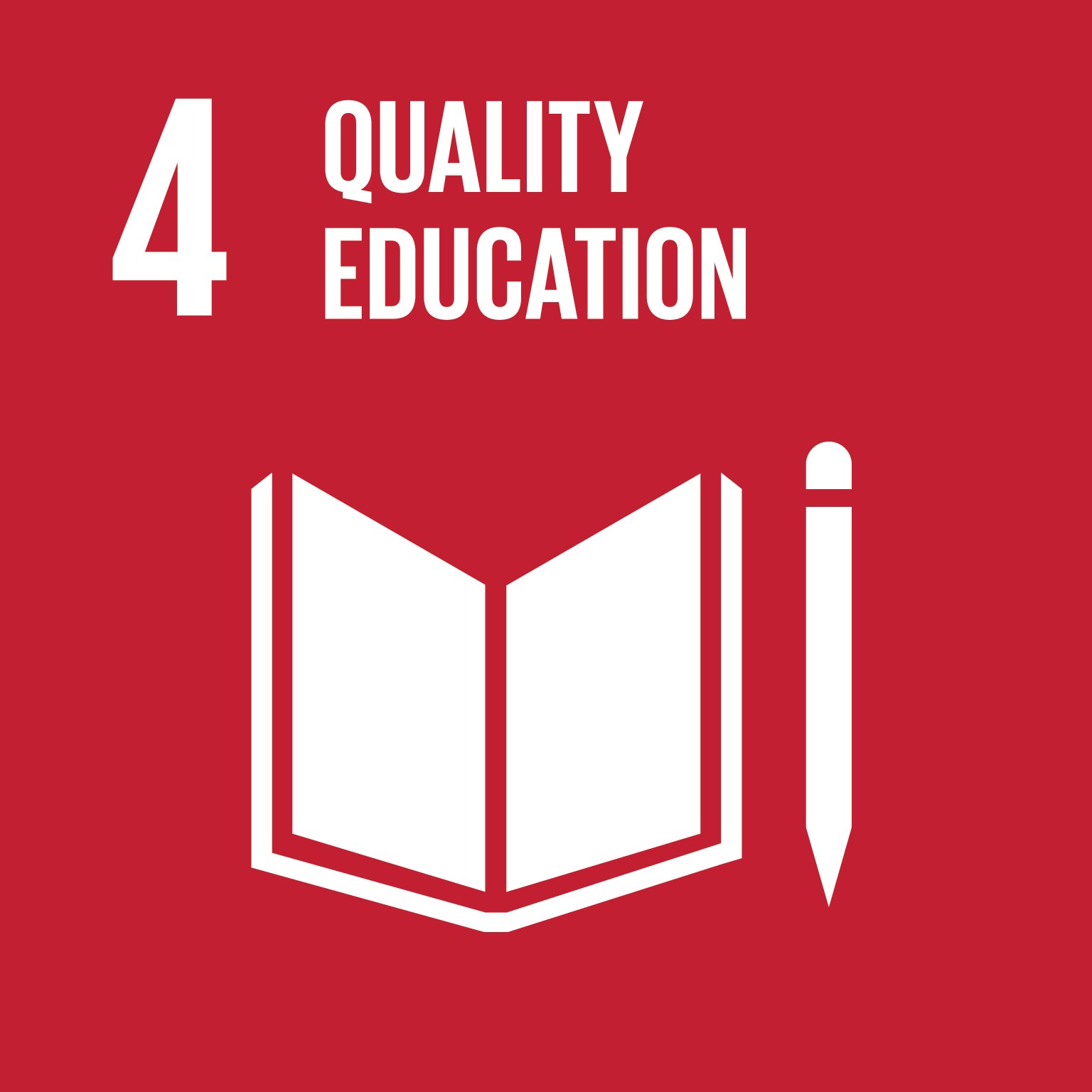 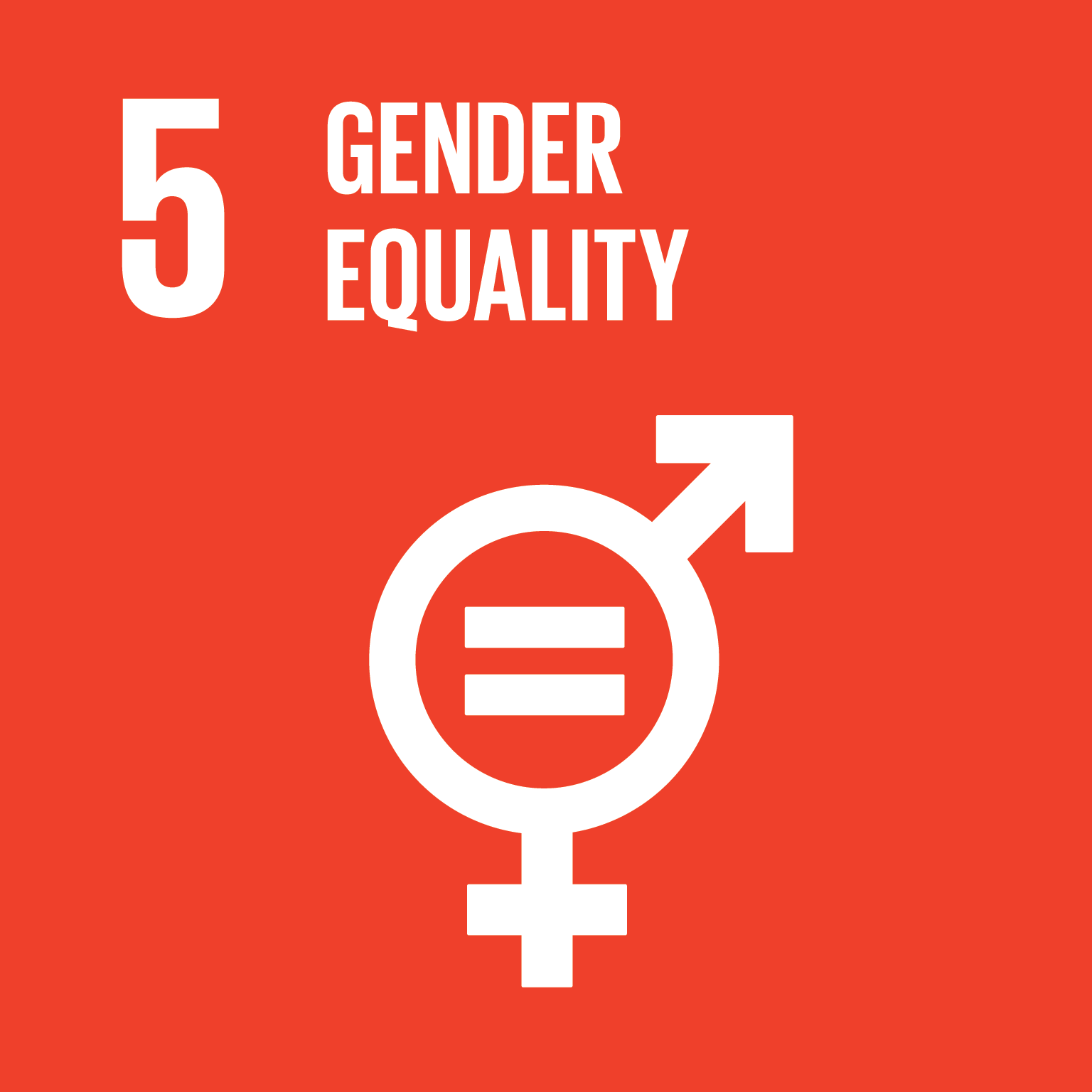 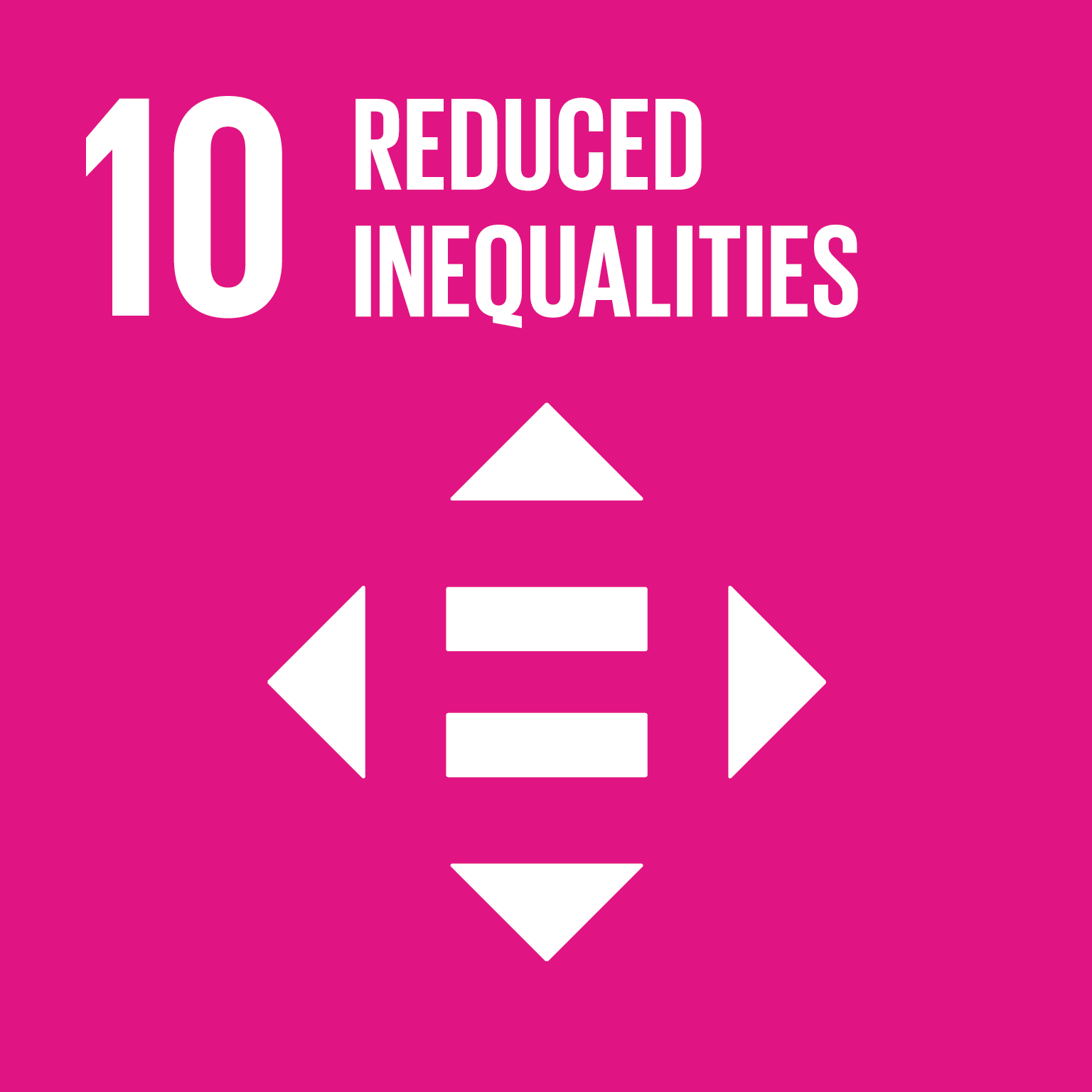 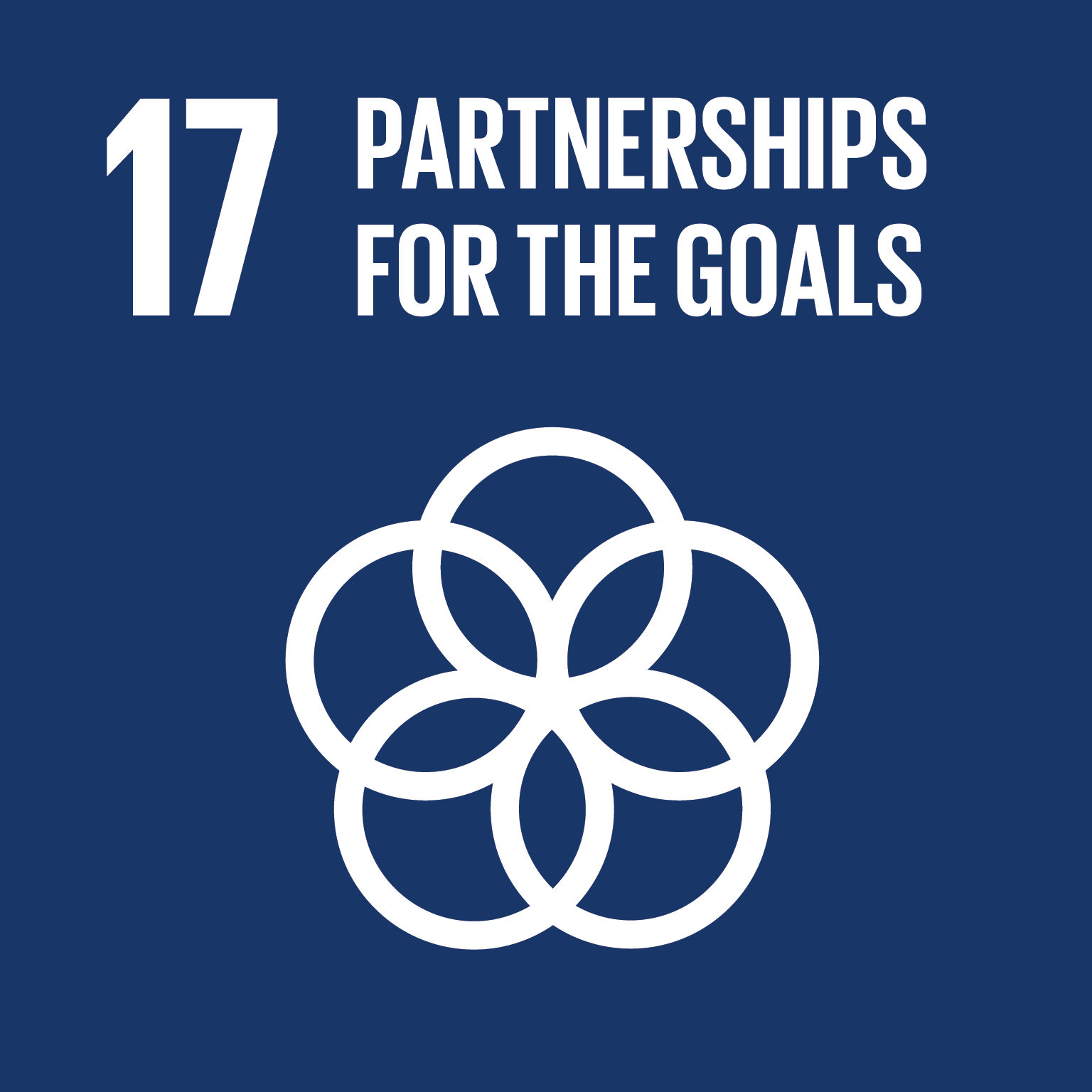 For more information on Research4Life

www.research4life.org
r4l@research4life.org
Research4Life is a public-private partnership of five collections:
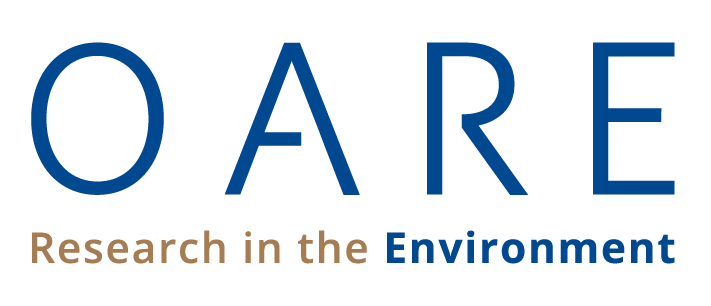 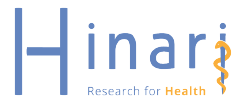 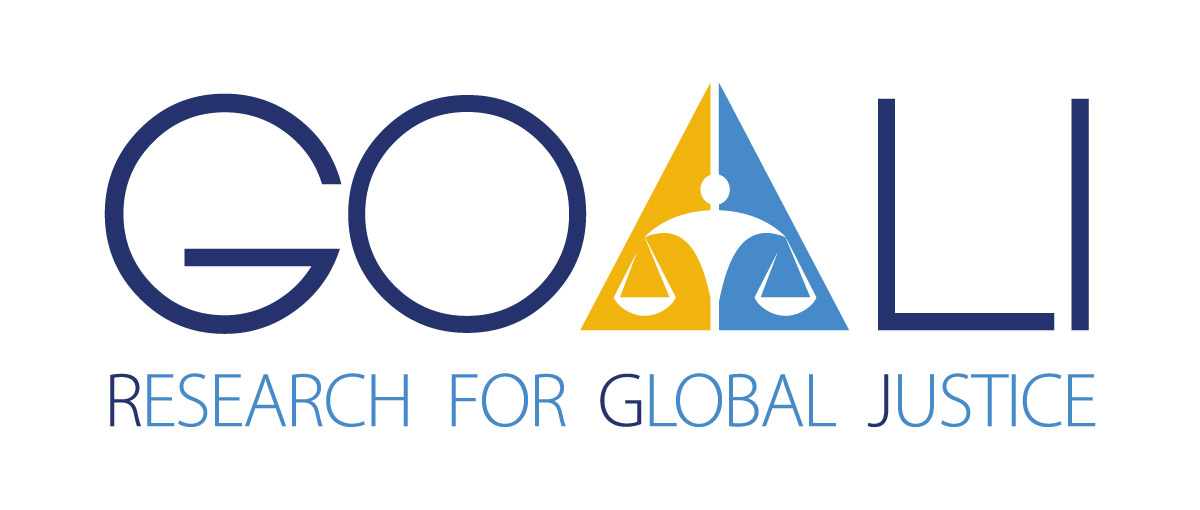 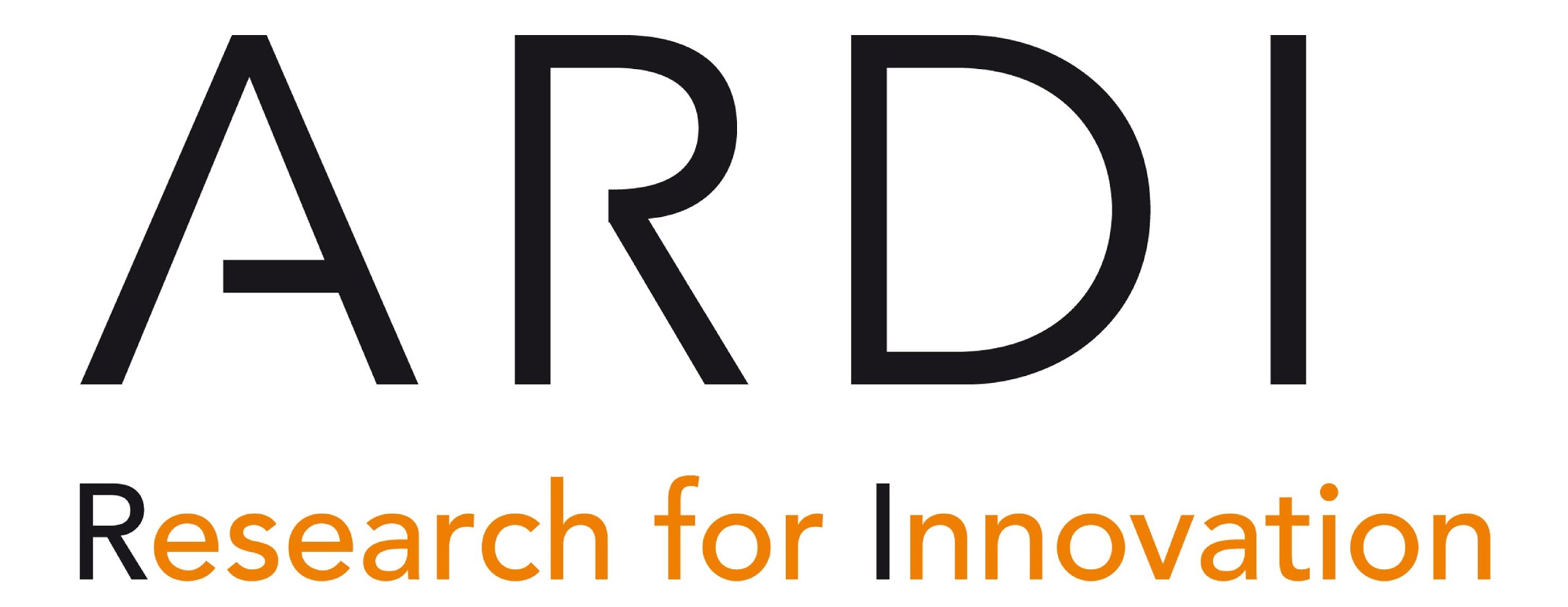 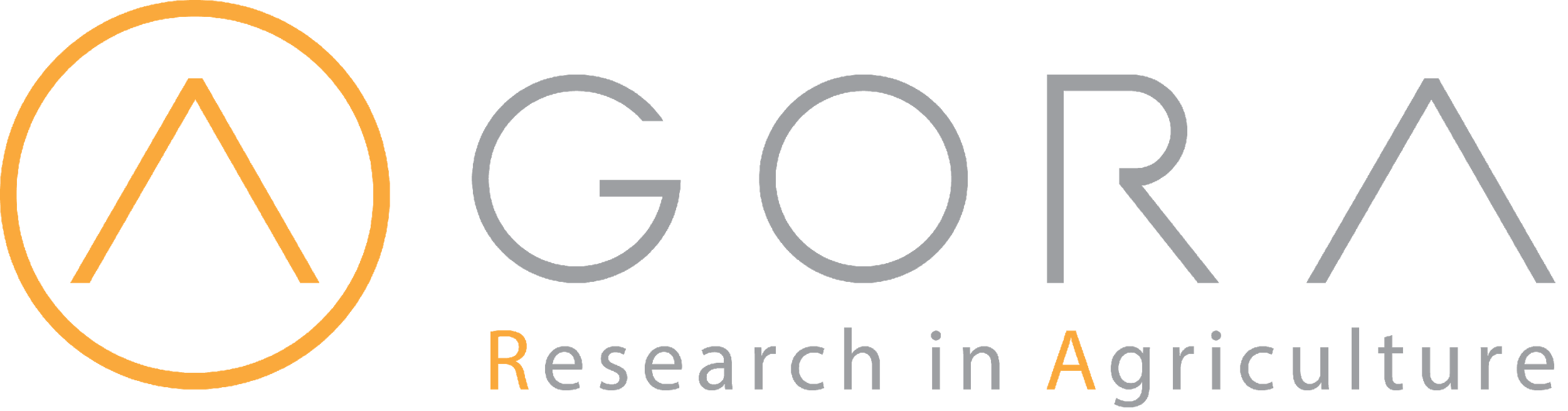